DIPLOMADO EN GESTIÓN PÚBLICA

Cusco,  10 de noviembre de 2019
 
CONTROL GUBERNAMENTAL EN EL SECTOR PÚBLICO
 
Docente: Cesar Justo Gomez
ÍNDICES DE PERCEPCIÓN DE LA CORRUPCIÓN
CORRUPCIÓN
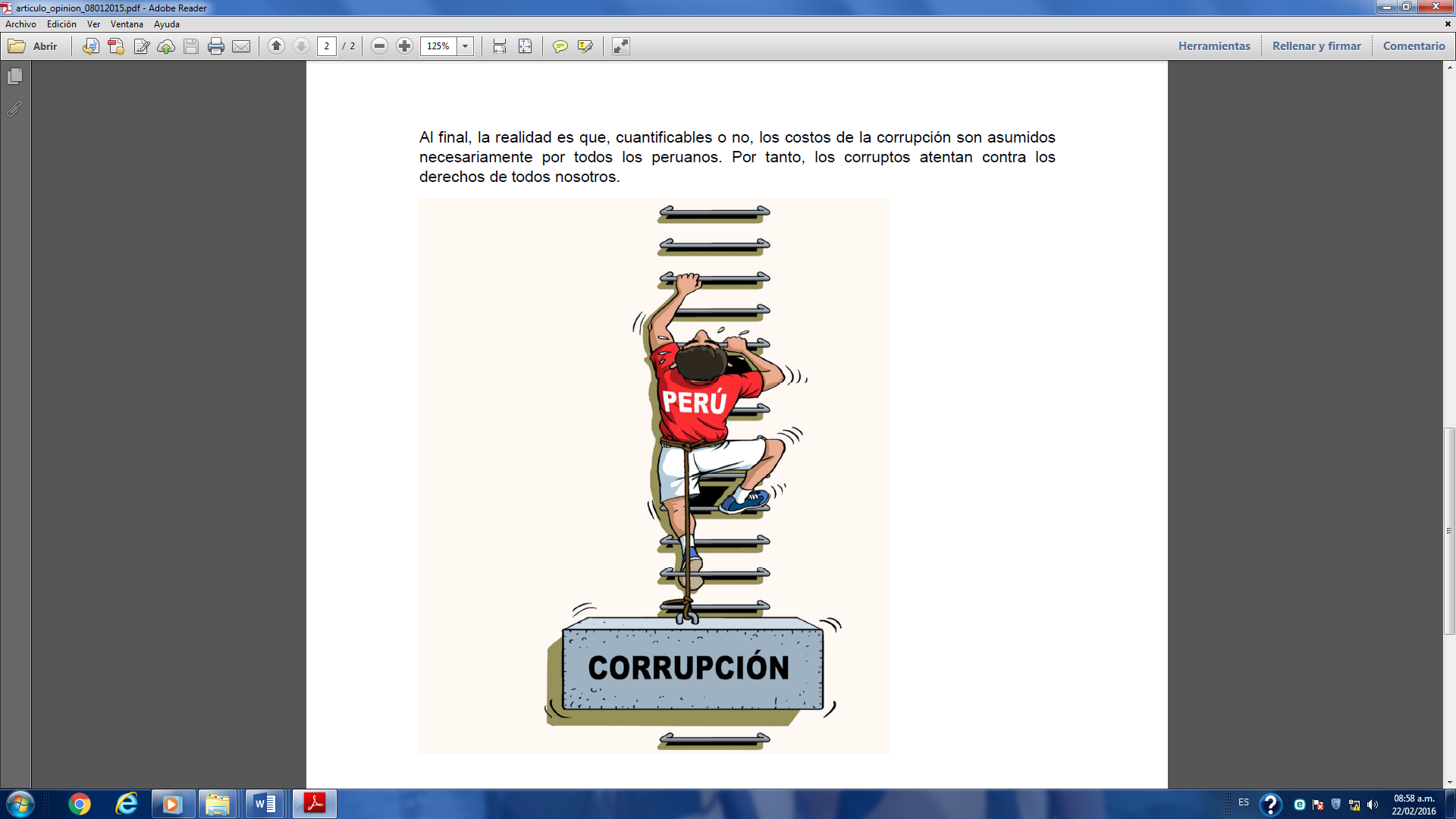 Según Transparencia Internacional la corrupción es “el mal uso del poder encomendado para obtener beneficios privados”
EFECTOS DE LA CORRUPCIÓN
El informe de la comisión presidencial de integridad, de 4 de diciembre de 2016, señaló “Doce mil seiscientos millones de soles le arrebatan al Perú anualmente individuos acostumbrados a corromper o a ser corrompidos, según cálculos de la Contraloría General de la República. Es suma que casi equivale al diez por ciento del Presupuesto General de la República 2016 –es decir, cien soles de cada mil–, se despojan a todos los demás ciudadanos del país”.
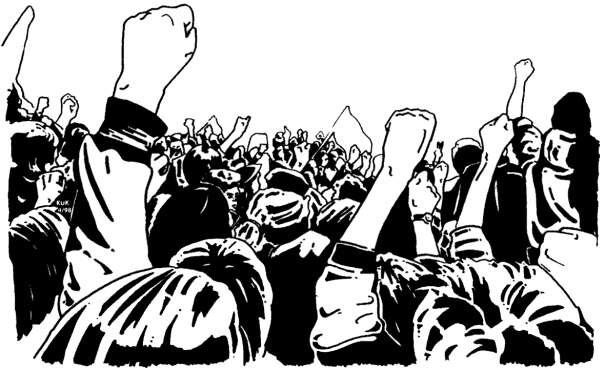 DESCENTRALIZACIÓN DE LA GESTIÓN PÚBLICA
Art. n.° 188°: “La descentralización es una forma de organización democrática y constituye una política permanente de Estado, de carácter obligatorio, que tiene como objetivo fundamental el desarrollo integral del país (…)”
Regula la estructura y organización del Estado Peruano en tres niveles de gobierno:

- Gobierno Regional	LOG   n.° 27867 16.nov.2002
- Gobierno Local	LOM   n.° 27972 26.may.2003 
- Gobierno Nacional	LOPE n.° 29158 19.dic.2007
SISTEMAS ADMINISTRATIVOS
La Contraloría General es una …
Fuente: Art. n.° 43 LOPE
VALOR PÚBLICO
Es la capacidad que tiene un gobierno, sus instituciones y fundamentalmente los gerentes y servidores públicos para satisfacer los deseos o aspiraciones de los “ciudadanos” para el establecimiento de una sociedad bien ordenada. (Mark Moore, 1995)

El valor añadido y beneficio de una organización para el bienestar de cada individuo y el público en general.
SISTEMA NACIONAL DE 
CONTROL
¿QUÉ ES CONTROL?
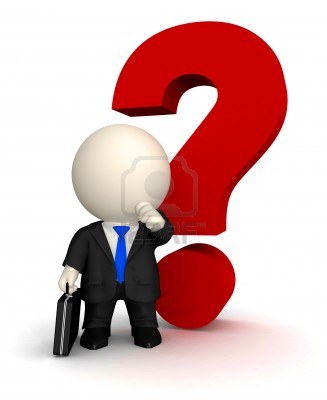 ABUSO DEL PODER
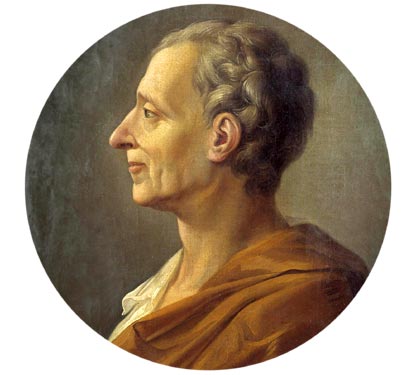 "Es una experiencia eterna que todo hombre que tiene poder siente inclinación a abusar de él, yendo hasta donde encuentra límites"
Charles – Louis de Secondat (Barón Montesquieu)
INTOSAI
La Organización Internacional de Entidades Fiscalizadoras Superiores (INTOSAI) es la organización central para la fiscalización pública exterior. 

La INTOSAI es un organismo autónomo, independiente y apolítico. Es una organización no gubernamental con un estatus especial con el Consejo Económico y Social de las Naciones Unidas (ECOSOC).

La INTOSAI ha sido fundada en el año 1953 a iniciativa del entonces Presidente de la EFS de Cuba, Emilio Fernandez Camus. En 1953 se reunieron 34 EFS para el primer Congreso de la INTOSAI en Cuba. Actualmente la INTOSAI cuenta con 192 miembros de pleno derecho y 5 miembros asociados.
OLACEFS
La Organización Latinoamericana y del Caribe de Entidades Fiscalizadoras Superiores (OLACEFS) es un organismo internacional, autónomo, independiente, apolítico y de carácter permanente, que nace en 1963, en Caracas, Venezuela, con el Primer Congreso Latinoamericano de Entidades Fiscalizadoras – CLADEFS, ante la necesidad de un foro superior para intercambiar ideas y experiencias relacionadas a la fiscalización y al control gubernamental, así como al fomento de las relaciones de cooperación y desarrollo entre dichas entidades.
LA DECLARACIÓN DE LIMA
“(…) es inminente a la economía financiera pública. El control no representa una finalidad en sí mismo, sino una parte imprescindible de un mecanismo regulador que debe señalar, oportunamente, las desviaciones normativas y las infracciones de los principios de legalidad, rentabilidad y racionalidad de las operaciones financieras, de tal modo que puedan adoptarse las medidas correctivas convenientes en cada caso (…)”
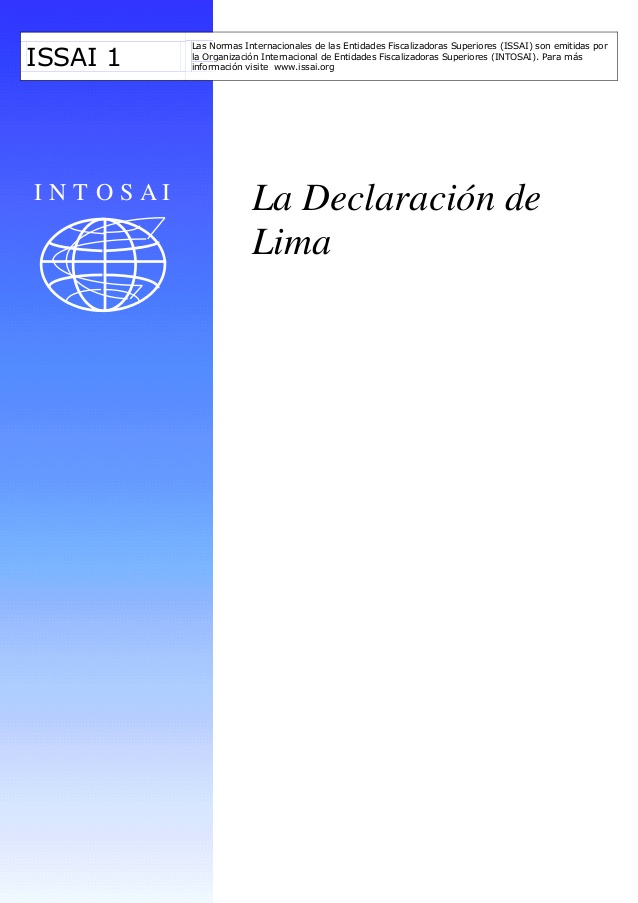 LEY N° 27785 – LEY ORGÁNICA DEL SISTEMA NACIONAL DE CONTROL Y DE LA CGR
Establece las normas que regulan el ámbito, organización, atribuciones y funcionamiento del Sistema Nacional de Control y de la Contraloría General de la República.
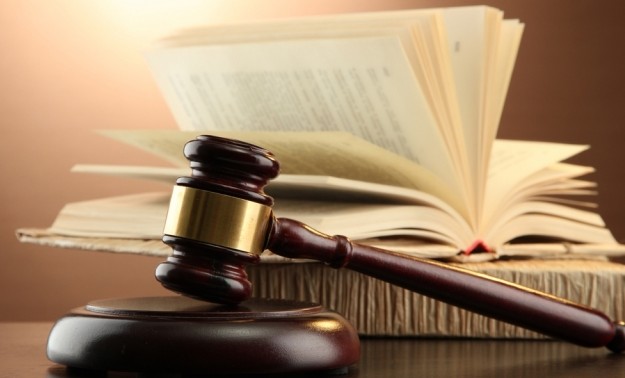 Fuente: Ley n.° 27785, art. 1°
SISTEMA NACIONAL DE CONTROL
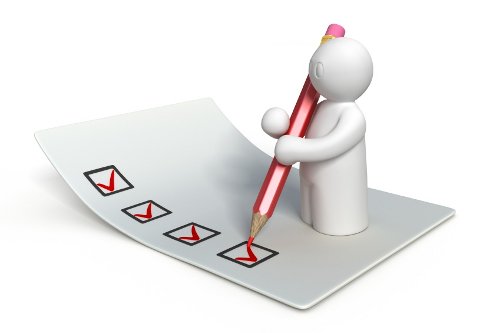 Fuente: Ley n.° 27785, art. 13°
CONTRALORÍA GENERAL DE LA REPÚBLICA
Es el órgano superior, autónomo y rector del Sistema Nacional de Control.
Audita la Cuenta General de la República y supervisa la legalidad de:
La ejecución del presupuesto del Estado.
Las operaciones de la deuda pública.
Los actos de las instituciones sujetas a control.
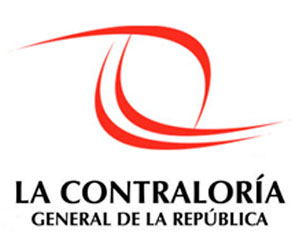 Cuenta con autonomía administrativa, funcional, económica y financiera.
Tiene por misión dirigir y supervisar con eficiencia y eficacia el control gubernamental, orientando su accionar al fortalecimiento y transparencia de la gestión de las entidades.
Fuente: CPP, art. 81° y 82°
              Ley n.° 27785, art. 16°
CONTRALORÍA GENERAL DE LA REPÚBLICA
El ejercicio del control gubernamental por el Sistema en las entidades, se efectúa bajo la autoridad normativa y funcional de la Contraloría General, la que establece los lineamientos, disposiciones y procedimientos técnicos correspondientes a su proceso, en función a la naturaleza y/o especialización de dichas entidades, las modalidades de control aplicables y los objetivos trazados para su ejecución.
CONTRALORÍA GENERAL DE LA REPÚBLICA - ATRIBUCIONES
b) Ordenar que los órganos del Sistema realicen las acciones de control que a su juicio sean necesarios o ejercer en forma directa el control externo posterior sobre los actos de las entidades.

h) Aprobar el Plan Nacional de Control y los planes anuales de control de las entidades.

n) Recibir y atender denuncias y sugerencias de la ciudadanía relacionadas con las funciones de la administración pública, otorgándoles el trámite correspondiente sea en el ámbito interno, o derivándolas ante la autoridad competente; estando la identidad de los denunciantes y el contenido de la denuncia protegidos por el principio de reserva.
Fuente: Ley n.° 27785, art. 22°
CONTRALORÍA GENERAL DE LA REPÚBLICA - ATRIBUCIONES
a) Tener acceso en cualquier momento y sin limitación a los registros, documentos e información de las entidades, aun cuando sean secretos; así como requerir información a particulares que mantengan o hayan mantenido relaciones con las entidades; siempre y cuando no violen la libertad individual (…).
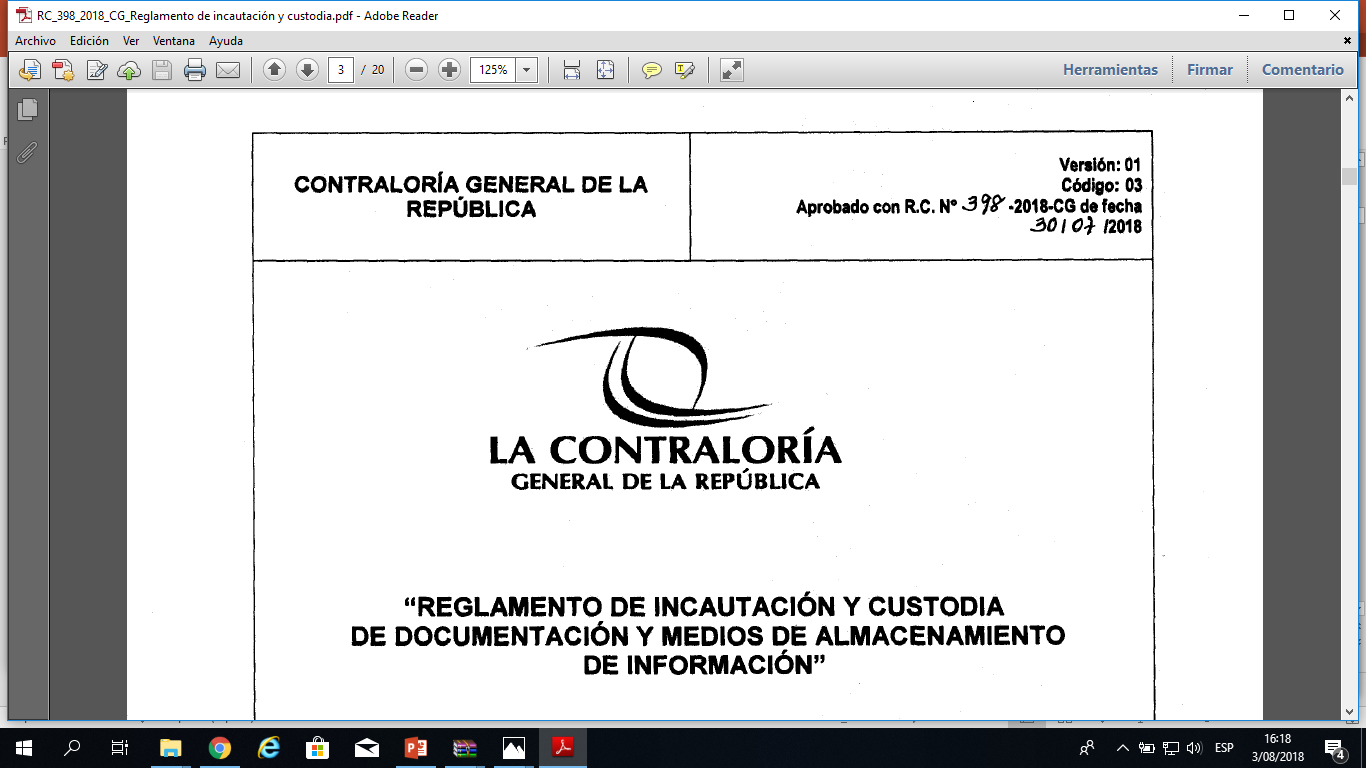 CONTRALOR GENERAL DE LA REPÚBLICA
Designación del Contralor General
El Contralor General de la República es designado por un período de siete años, y removido por el Congreso de la República de acuerdo a la Constitución Política.
El Contralor General de la República está prohibido de ejercer actividad lucrativa e intervenir, directa o indirectamente en la dirección y/o gestión de cualquier actividad pública o privada, excepto las de carácter docente.

Jerarquía del Contralor General
El Contralor General de la República es el funcionario de mayor rango del Sistema, y goza de los mismos derechos, prerrogativas y preeminencias propias de un Ministro de Estado. No está sujeto a subordinación, a autoridad o dependencia alguna, en ejercicio de la función.
En el ejercicio de sus funciones, sólo puede ser enjuiciado, previa autorización del Congreso de la República (Prerrogativa de antejuicio político)
Fuente: Ley n.° 27785, art. 26 y 27°
ÓRGANO DE CONTROL INSTITUCIONAL
Unidades orgánicas responsables de la función del control gubernamental en las entidades. 

Las entidades bajo el ámbito del SNC deben contar con un OCI.

El titular es responsable de la implantación e implementación del OCI.

Directiva n.° 007-2015-CG/PROCAL, aprobada con Resolución de Contraloría n.° 353-2015-CG.
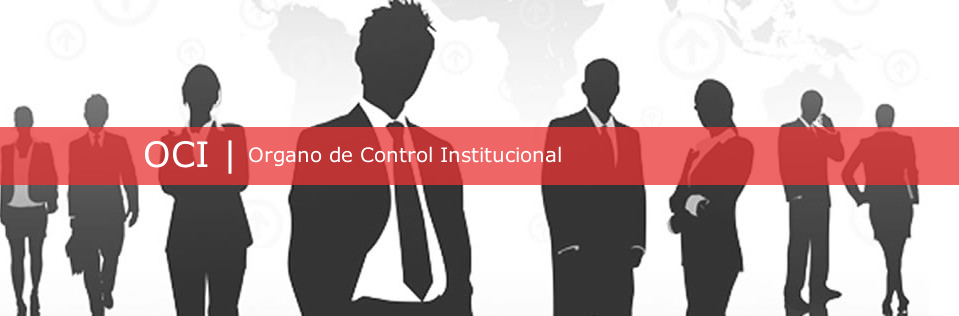 Fuente: Ley n.° 27785, art. 13°
              R.C. n.° 353-2015-CG
IMPLANTACIÓN DEL OCI
Consiste en incorporar dentro de la estructura orgánica de la entidad a la unidad orgánica denominada “Órgano de Control Institucional”.

El titular debe solicitar a la CGR, la opinión favorable respecto a las funciones del OCI establecidas en el numeral 7.1.7 de la Directiva, las mismas que serán consideradas en el ROF de la entidad.

La CGR podrá autorizar, por razones presupuestales, ubicación geográfica, población, índices económicos u otras consideraciones debidamente sustentadas, que una entidad se mantenga transitoriamente sin OCI.
IMPLEMENTACIÓN DEL OCI
Se encuentra cuando la entidad asigna el presupuesto, realiza la contratación o asignación de personal, y provee la infraestructura y capacidad logística requerida para el ejercicio de la función de control en las entidades.

Cualquier medida dispuesta por la entidad para la reducción del presupuesto, personal, infraestructura o logística para el OCI debe contar con opinión previo del Departamento de Gestión de OCIs.

Se ubica en el mayor nivel jerárquico de la estructura de la entidad.
JEFE DEL OCI
La designación del Jefe del OCI es una competencia exclusiva y excluyente de la CGR y se efectúa mediante Resolución de Contraloría publicada en el Diario Oficial “El Peruano”.

La designación del jefe del OCI se puede dar por Concurso Público de Méritos o por designación directa del personal de la CGR.

Ejercerá funciones en la entidad por tres (3) años hasta un máximo de cinco (5) años.
DEPENDENCIA FUNCIONAL Y ADMINISTRATIVA
SOCIEDADES DE AUDITORÍA
Son las personas jurídicas calificadas e independientes en la realización de labores de control posterior externo, que son designadas por la Contraloría General, previo Concurso Público de Méritos, y contratadas por las entidades para examinar las actividades y operaciones de las mismas, opinar sobre la razonabilidad de sus estados financieros, así como evaluar la gestión, captación y uso de los recursos asignados.
Fuente: Ley n.° 27785, art. 13°
CONTROL GUBERNAMENTAL
El control gubernamental es interno y externo y su desarrollo constituye un proceso integral y permanente.
Consiste en la supervisión, vigilancia y verificación de los actos y resultados de la gestión pública
mejoramiento a través de la adopción de acciones preventivas y correctivas pertinentes.
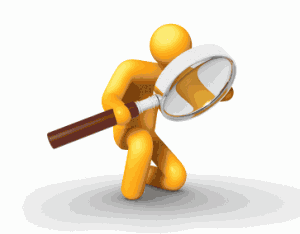 en atención
al grado de eficiencia, eficacia, transparencia y economía en el uso y destino de los recursos y bienes del Estado
con fines de su
los sistemas de administración, gerencia y control
así como del
cumplimiento de las normas legales y de los lineamientos de política y planes de acción
evaluando
Fuente: Ley n.° 27785, art. 6°
CONTROL GUBERNAMENTAL INTERNO
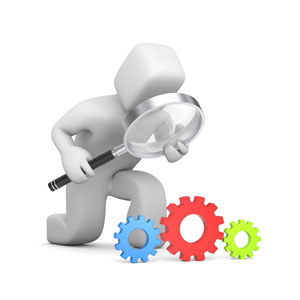 Fuente: Ley n.° 27785, art. 7°
CONTROL GUBERNAMENTAL EXTERNO
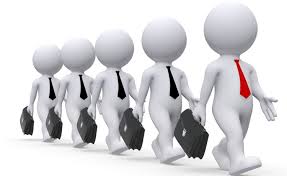 Fuente: Ley n.° 27785, art. 8°
ALCANCE DEL CONTROL GUBERNAMENTAL
Independientemente del régimen legal o fuente de financiamiento bajo el cual operen, las entidades sujetas a control son las siguientes:
a) El gobierno central, sus entidades y órganos que bajo cualquier denominación, formen parte del Poder Ejecutivo, incluyendo las fuerzas armadas y la policía nacional, y sus respectivas instituciones.
La Contraloría General es una …
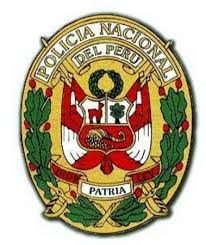 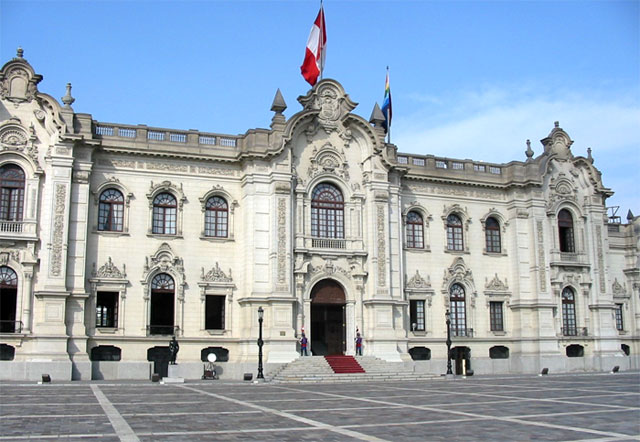 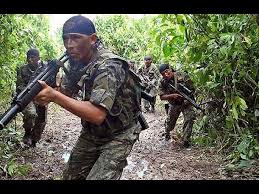 Fuente: Ley n.° 27785, art. 3°
ALCANCE DEL CONTROL GUBERNAMENTAL
b)	Los gobiernos regionales y locales e instituciones y empresas pertenecientes a los mismos, por los recursos y bienes materia de su participación.
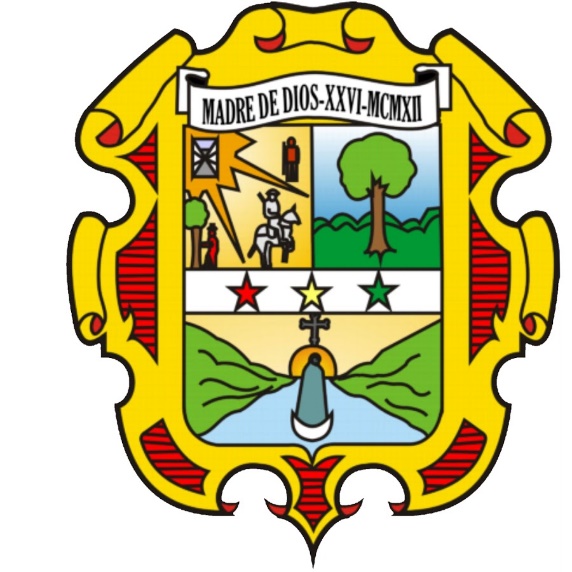 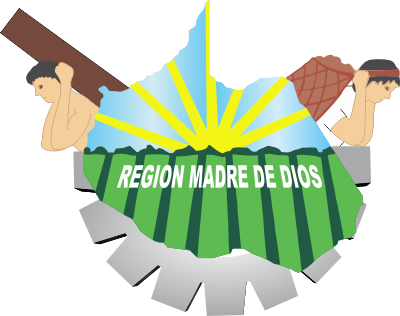 Fuente: Ley n.° 27785, art. 3°
ALCANCE DEL CONTROL GUBERNAMENTAL
c)	Las unidades administrativas del Poder Legislativo, del Poder Judicial y del Ministerio Público.
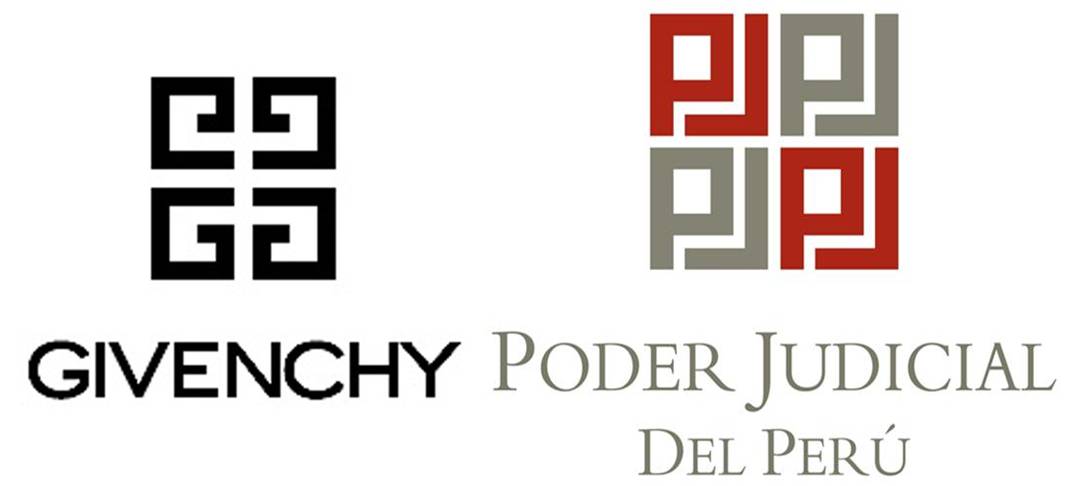 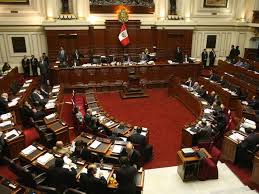 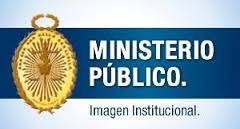 Fuente: Ley n.° 27785, art. 3°
ALCANCE DEL CONTROL GUBERNAMENTAL
d) Los organismos autónomos creados por la Constitución Política del Estado y por ley, e instituciones y personas de derecho público.
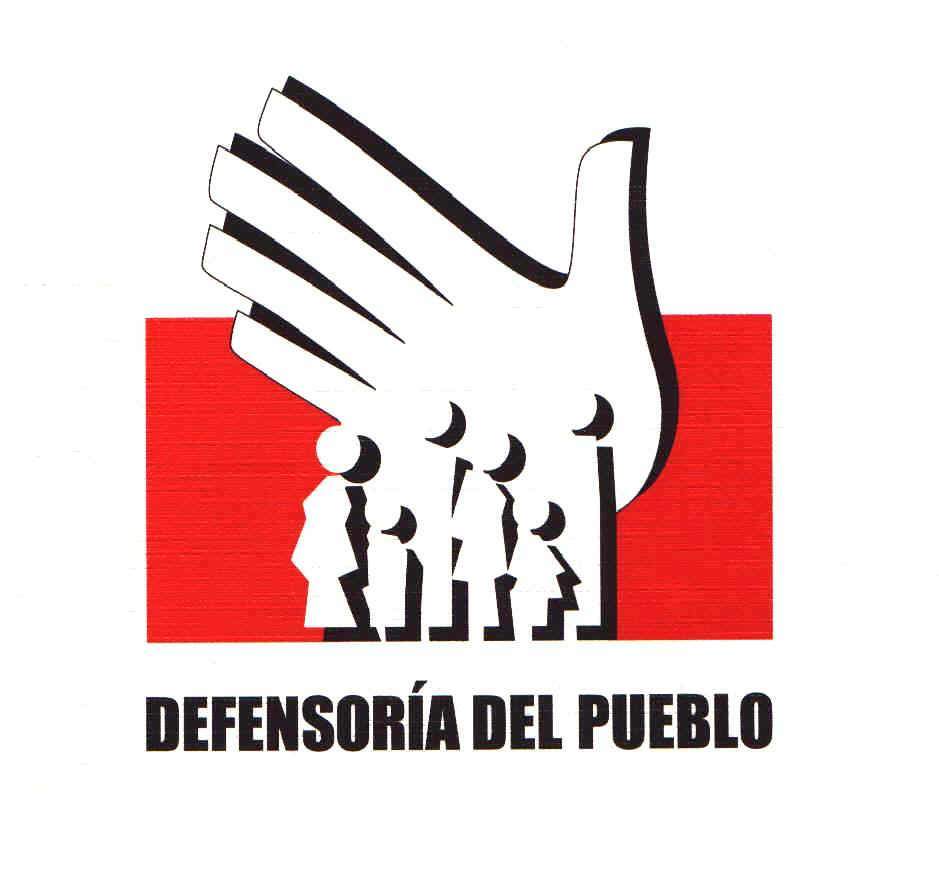 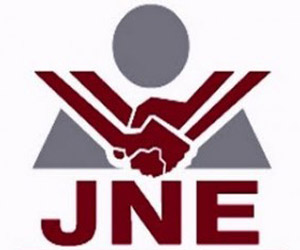 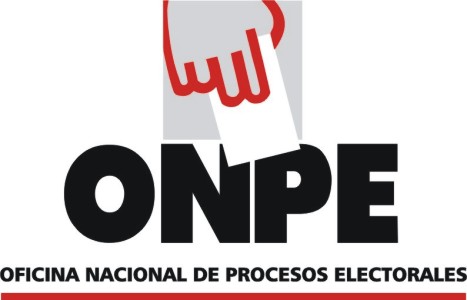 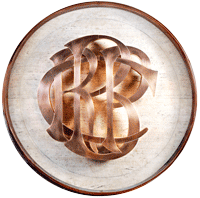 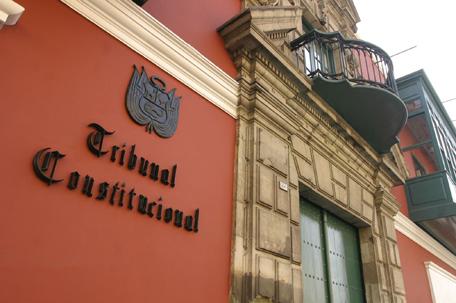 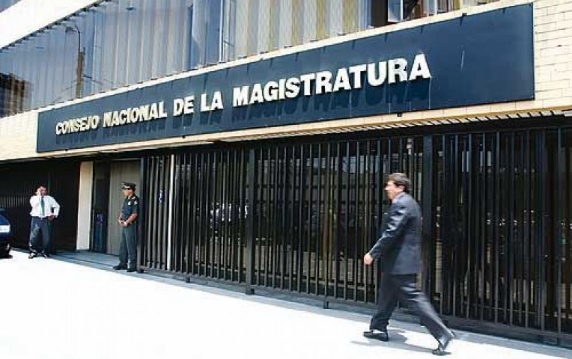 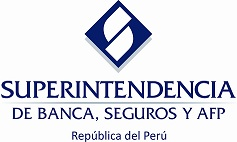 Fuente: Ley n.° 27785, art. 3°
ALCANCE DEL CONTROL GUBERNAMENTAL
e)	Los organismos reguladores de los servicios públicos y las entidades a cargo de supervisar el cumplimiento de los compromisos de inversión provenientes de contratos de privatización.
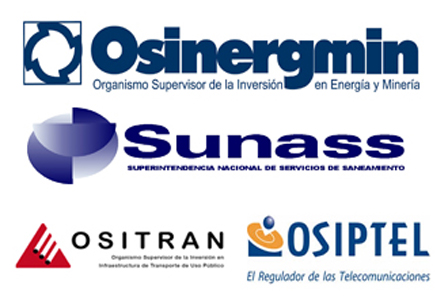 Fuente: Ley n.° 27785, art. 3°
ALCANCE DEL CONTROL GUBERNAMENTAL
f)	Las empresas del estado, así como aquellas empresas en las que éste participe en el accionariado, cualquiera sea la forma societaria que adopten por los recursos y bienes materia de dicha participación.
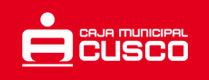 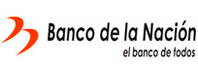 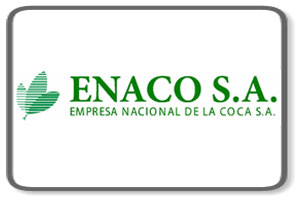 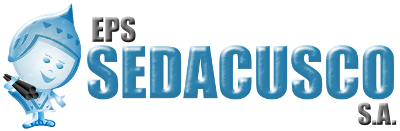 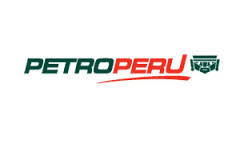 Fuente: Ley n.° 27785, art. 3°
ALCANCE DEL CONTROL GUBERNAMENTAL
g) Las entidades privadas, las entidades no gubernamentales  y las entidades internacionales, exclusivamente por los recursos y bienes del estado que perciban o administren
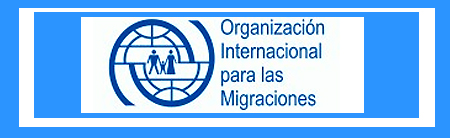 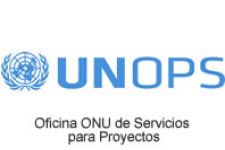 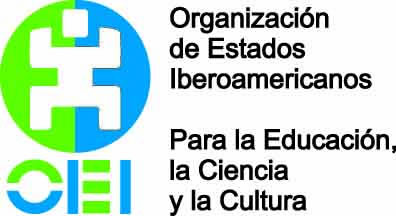 Fuente: Ley n.° 27785, art. 3°
PRINCIPIOS DEL CONTROL GUBERNAMENTAL
PRINCIPIOS DEL CONTROL GUBERNAMENTAL
LA UNIVERSALIDAD
Control sobre todas las actividades de la respectiva entidad, así como de todos sus funcionarios y servidores, cualquiera fuere su jerarquía.
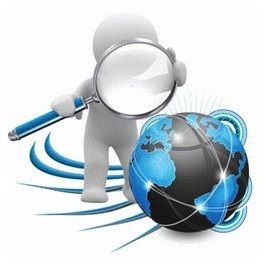 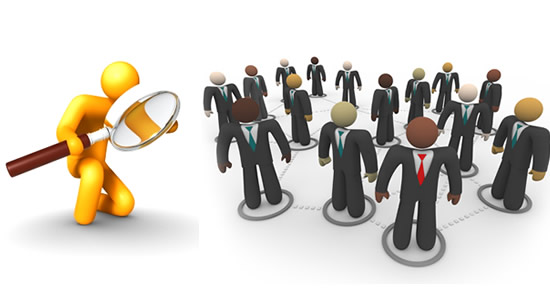 Fuente: Ley n.° 27785, art. 9°
PRINCIPIOS DEL CONTROL GUBERNAMENTAL
EL CARÁCTER INTEGRAL
Consta de un conjunto de acciones y técnicas orientadas a evaluar, de manera cabal y completa, los procesos y operaciones materia de examen en la entidad.
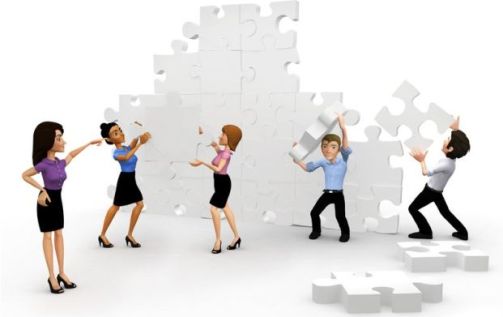 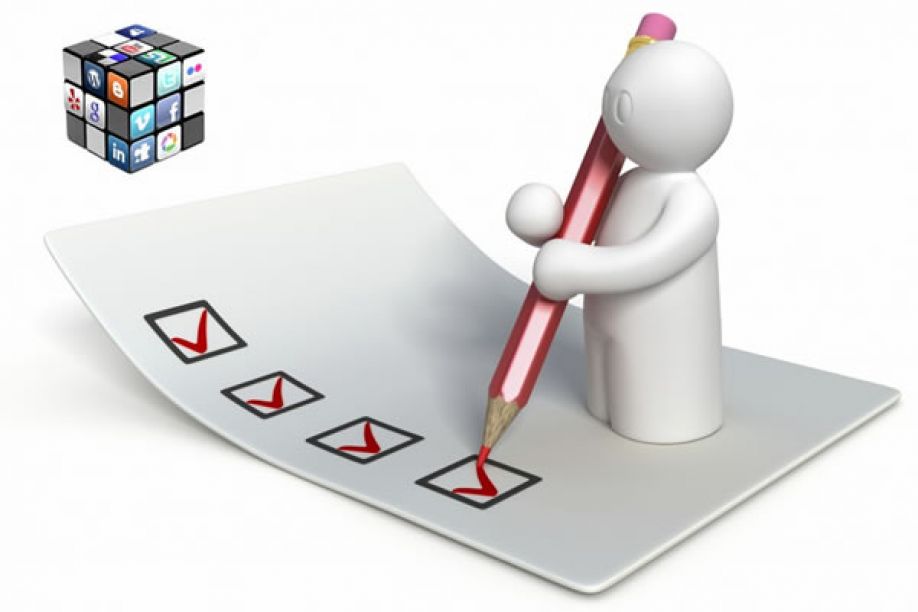 Fuente: Ley n.° 27785, art. 9°
PRINCIPIOS DEL CONTROL GUBERNAMENTAL
LA AUTONOMÍA FUNCIONAL
Potestad de los órganos de control para organizarse y ejercer sus funciones con independencia técnica y libre de influencias.
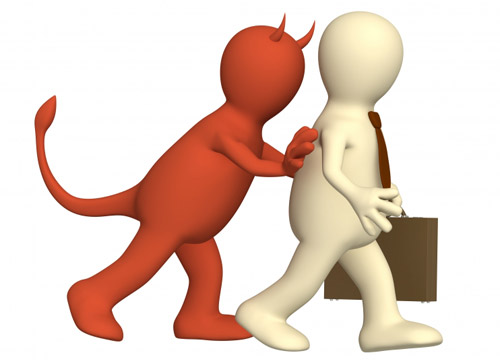 Fuente: Ley n.° 27785, art. 9°
Fuente: Ley n.° 27785, art. 9°
PRINCIPIOS DEL CONTROL GUBERNAMENTAL
EL CARÁCTER PERMANENTE
La naturaleza continua y perdurable del control como instrumento de vigilancia de los procesos y operaciones de la entidad
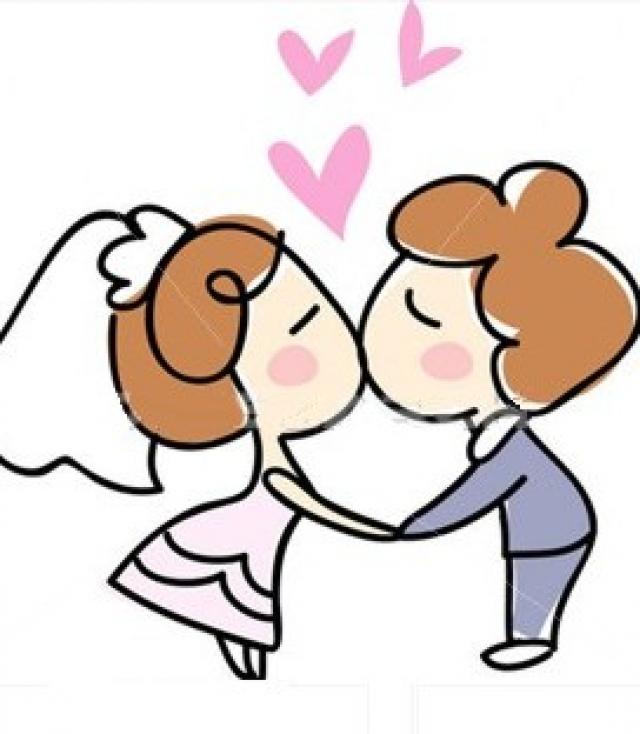 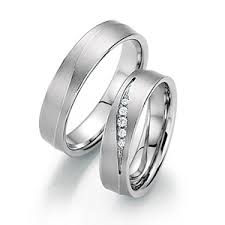 Fuente: Ley n.° 27785, art. 9°
PRINCIPIOS DEL CONTROL GUBERNAMENTAL
EL CARÁCTER TÉCNICO Y ESPECIALIZADO
Sustento esencial de su operatividad, bajo exigencias de calidad, consistencia y razonabilidad en su ejercicio.
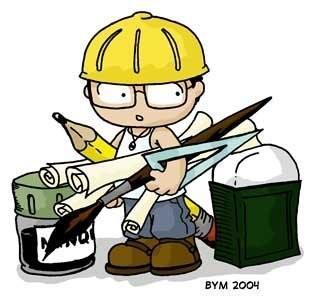 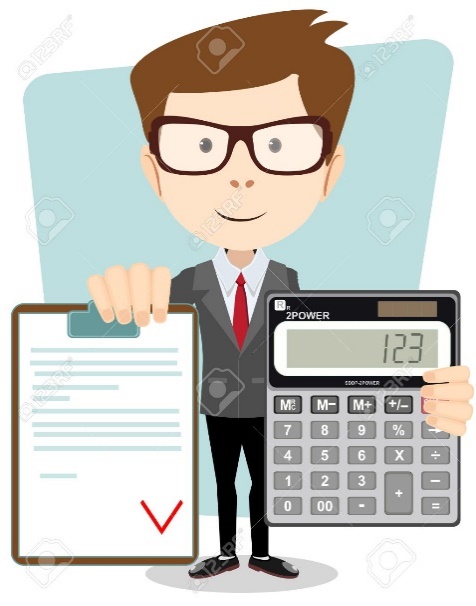 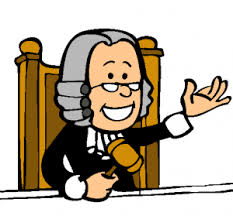 Fuente: Ley n.° 27785, art. 9°
PRINCIPIOS DEL CONTROL GUBERNAMENTAL
LA LEGALIDAD
Supone la plena sujeción del proceso de control a la normativa constitucional, legal y reglamentaria aplicable a su actuación.
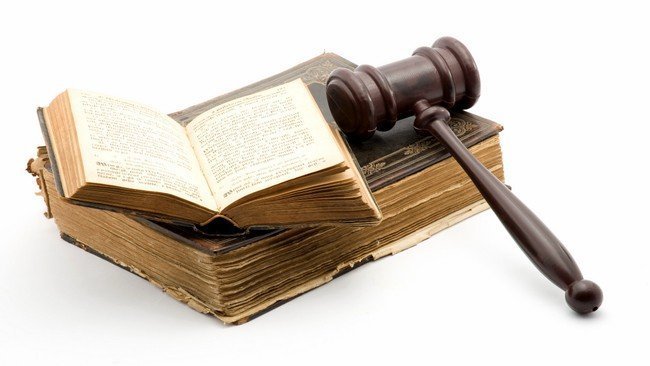 Fuente: Ley n.° 27785, art. 9°
PRINCIPIOS DEL CONTROL GUBERNAMENTAL
EL DEBIDO PROCESO
Garantiza el respeto y observancia de los derechos de las entidades y personas, así como de las reglas y requisitos establecidos.
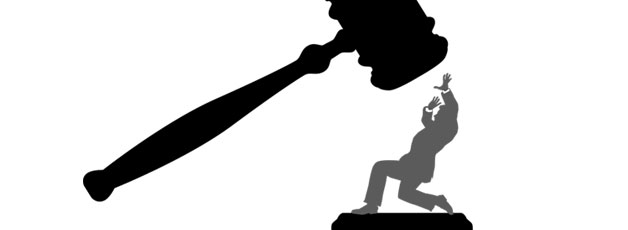 Fuente: Ley n.° 27785, art. 9°
PRINCIPIOS DEL CONTROL GUBERNAMENTAL
LA EFICIENCIA, EFICACIA Y ECONOMÍA
Proceso de control logra sus objetivos con un nivel apropiado de calidad y óptima utilización de recursos.
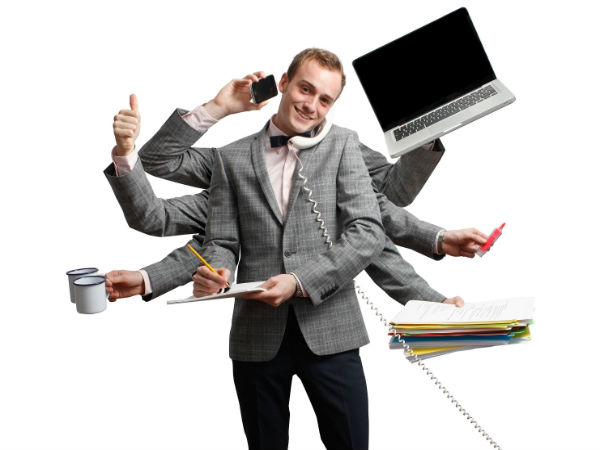 Fuente: Ley n.° 27785, art. 9°
PRINCIPIOS DEL CONTROL GUBERNAMENTAL
LA OPORTUNIDAD
Consistente en que las acciones de control se lleven a cabo en el momento y circunstancias debidas y pertinentes para cumplir su cometido.
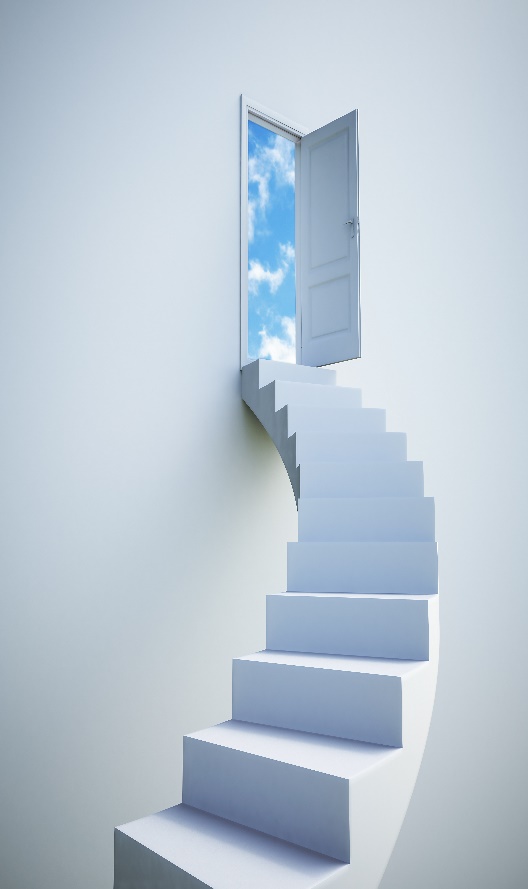 Fuente: Ley n.° 27785, art. 9°
PRINCIPIOS DEL CONTROL GUBERNAMENTAL
LA OBJETIVIDAD
Razón de la cual las acciones de control se realizan sobre la base de una debida e imparcial evaluación de fundamentos de hecho y de derecho, evitando apreciaciones subjetivas.
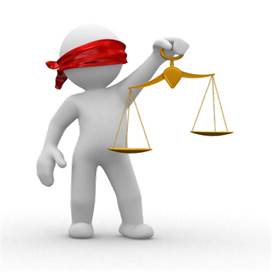 Fuente: Ley n.° 27785, art. 9°
PRINCIPIOS DEL CONTROL GUBERNAMENTAL
LA MATERIALIDAD
Potestad del control para concentrar su actuación en las transacciones y operaciones de mayor significación económica o relevancia en la entidad examinada.
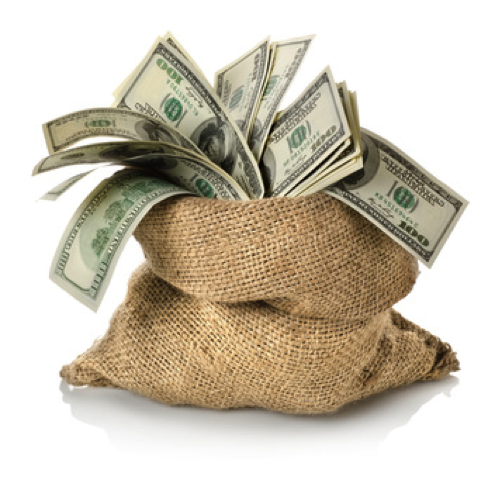 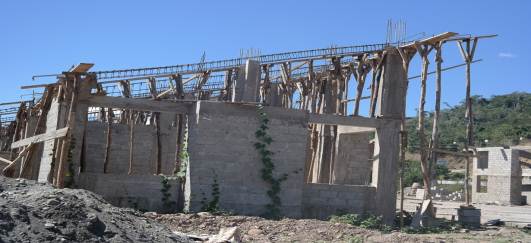 Fuente: Ley n.° 27785, art. 9°
PRINCIPIOS DEL CONTROL GUBERNAMENTAL
EL CARÁCTER SELECTIVO DEL CONTROL
Ejercida por el sistema en las entidades, sus órganos y actividades críticas de los mismos, que denoten mayor riesgo de incurrir en actos contra la probidad administrativa.
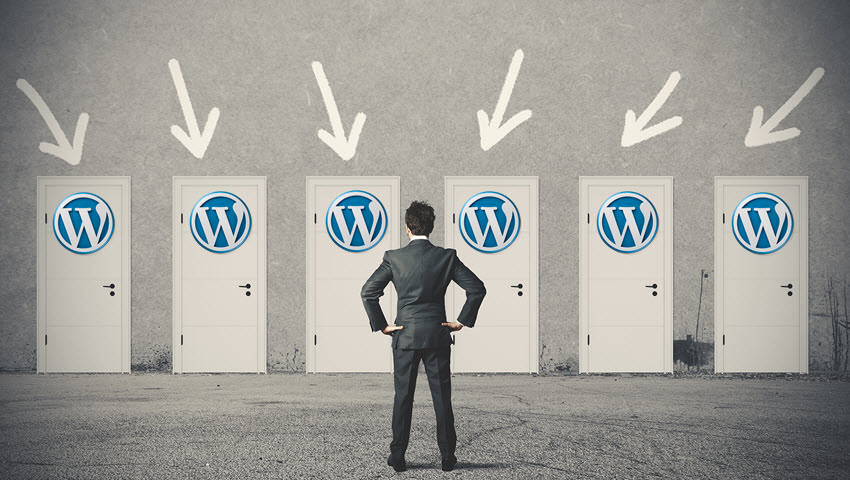 Fuente: Ley n.° 27785, art. 9°
PRINCIPIOS DEL CONTROL GUBERNAMENTAL
LA PRESUNCIÓN DE LICITUD
Salvo prueba en contrario, se reputa que las autoridades, funcionarios y servidores de las entidades, han actuado con arreglo a las normas legales y administrativas pertinentes.
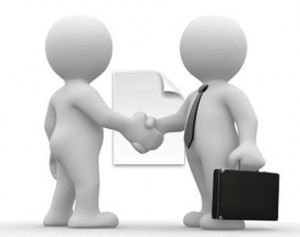 Fuente: Ley n.° 27785, art. 9°
PRINCIPIOS DEL CONTROL GUBERNAMENTAL
EL ACCESO A LA INFORMACIÓN
Potestad de los órganos de control de requerir, conocer y examinar toda la información y documentación sobre las operaciones de la entidad, aunque sea secreta, necesaria para su función.
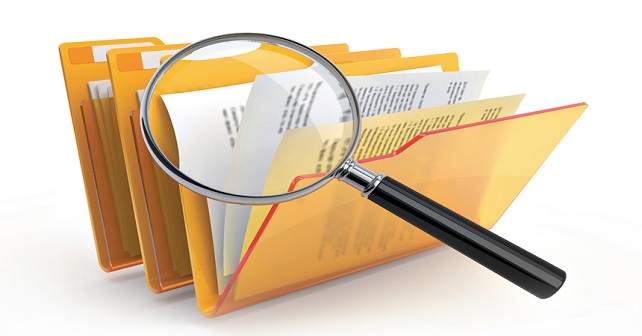 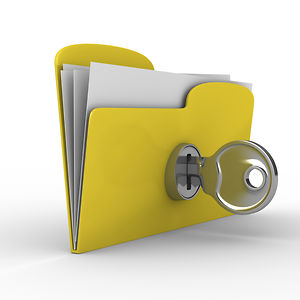 Fuente: Ley n.° 27785, art. 9°
PRINCIPIOS DEL CONTROL GUBERNAMENTAL
LA RESERVA
Se encuentra prohibido que durante la ejecución del control se revele información que pueda causar daño a la entidad, a su personal o al sistema, o dificulte la tarea de este último.
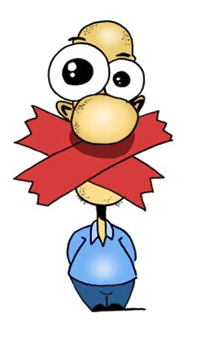 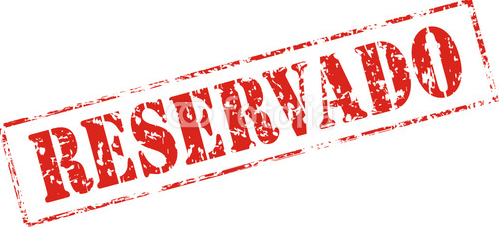 Fuente: Ley n.° 27785, art. 9°
PRINCIPIOS DEL CONTROL GUBERNAMENTAL
LA CONTINUIDAD DE LAS OPERACIONES
No afecta el funcionamiento de la entidad  al efectuar una acción de control.
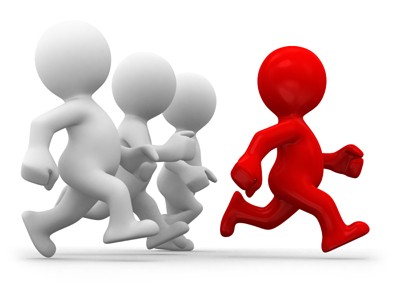 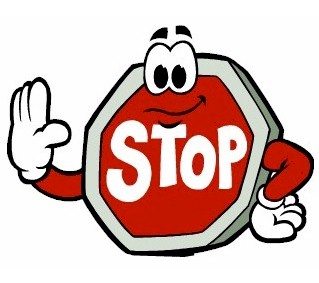 Fuente: Ley n.° 27785, art. 9°
PRINCIPIOS DEL CONTROL GUBERNAMENTAL
LA PUBLICIDAD
Difusión oportuna de los resultados de las acciones de control u otras realizadas por los órganos de control, mediante los mecanismos que la Contraloría General considere pertinentes.
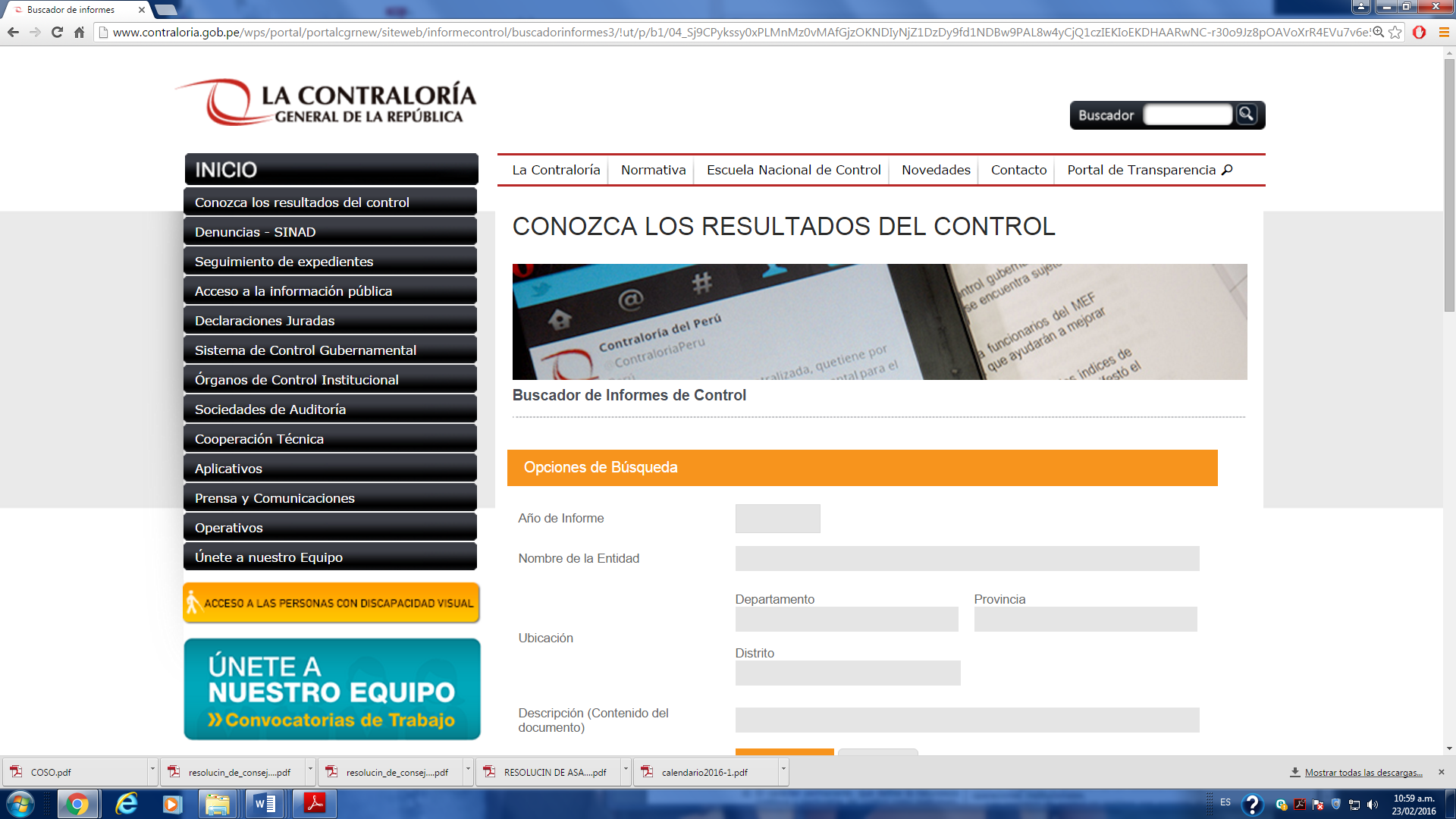 Fuente: Ley n.° 27785, art. 9°
PRINCIPIOS DEL CONTROL GUBERNAMENTAL
PARTICIPACIÓN CIUDADANA
Permita la contribución de la ciudadanía en el ejercicio del control gubernamental.
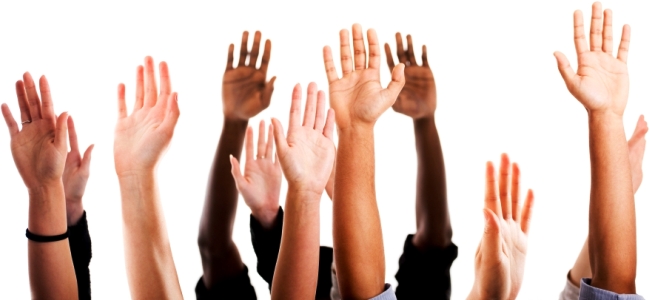 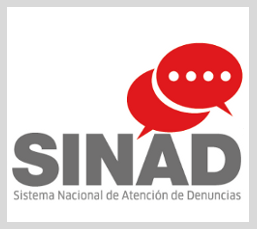 Fuente: Ley n.° 27785, art. 9°
PRINCIPIOS DEL CONTROL GUBERNAMENTAL
LA FLEXIBILIDAD
Debe de otorgarse prioridad al logro de las metas propuestas, respecto de aquellos formalismos cuya omisión no incida en la validez de la operación objeto de la verificación, ni determinen aspectos relevantes en la decisión final.
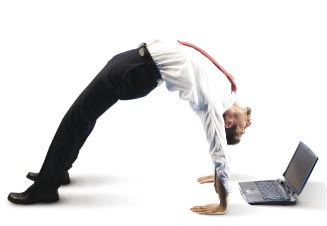 Fuente: Ley n.° 27785, art. 9°
NORMAS GENERALES DE CONTROL GUBERNAMENTAL
NORMAS GENERALES DE CONTROL GUBERNAMENTAL
Documento normativo superior que establece la organización y funcionamiento de los servicios que los órganos del Sistema Nacional de Control brindan a las entidades y la ciudadanía.
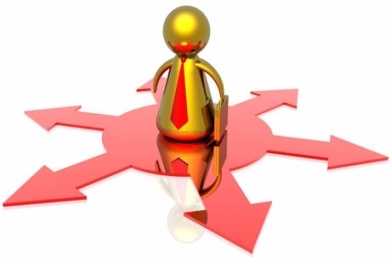 Disposiciones de obligatorio cumplimiento para la realización del control gubernamental bajo estándares adecuados de calidad, que garanticen su ejercicio con eficiencia, objetividad e idoneidad.
Fuente: R.C. n.° 273-2014-CG
NORMAS GENERALES DE CONTROL GUBERNAMENTAL
I. MARCO CONCEPTUAL
II. NORMAS DE DESEMPEÑO PROFESIONAL
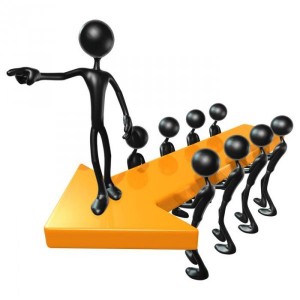 III. NORMAS DE GESTIÓN DE LA CALIDAD
IV. NORMAS COMUNES DE SERVICIOS DE CONTROL
V. NORMAS DE SERVICIOS DE CONTROL PREVIO
VI. NORMAS DE SERVICIOS DE CONTROL SIMULTÁNEO
VII. NORMAS DE SERVICIOS DE CONTROL POSTERIOR
Fuente: R.C. n.° 273-2014-CG
MARCO CONCEPTUAL
Son disposiciones de obligatorio cumplimiento.
Tiene por objeto regular el desempeño profesional del personal del Sistema y el desarrollo técnico de los procesos y productos de control.
Son de observancia obligatoria para los expertos que participen en el desarrollo del control gubernamental.
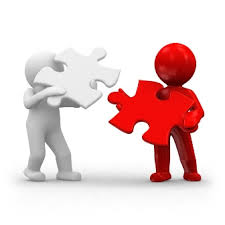 Fuente: R.C. n.° 273-2014-CG
NORMAS DE DESEMPEÑO PROFESIONAL
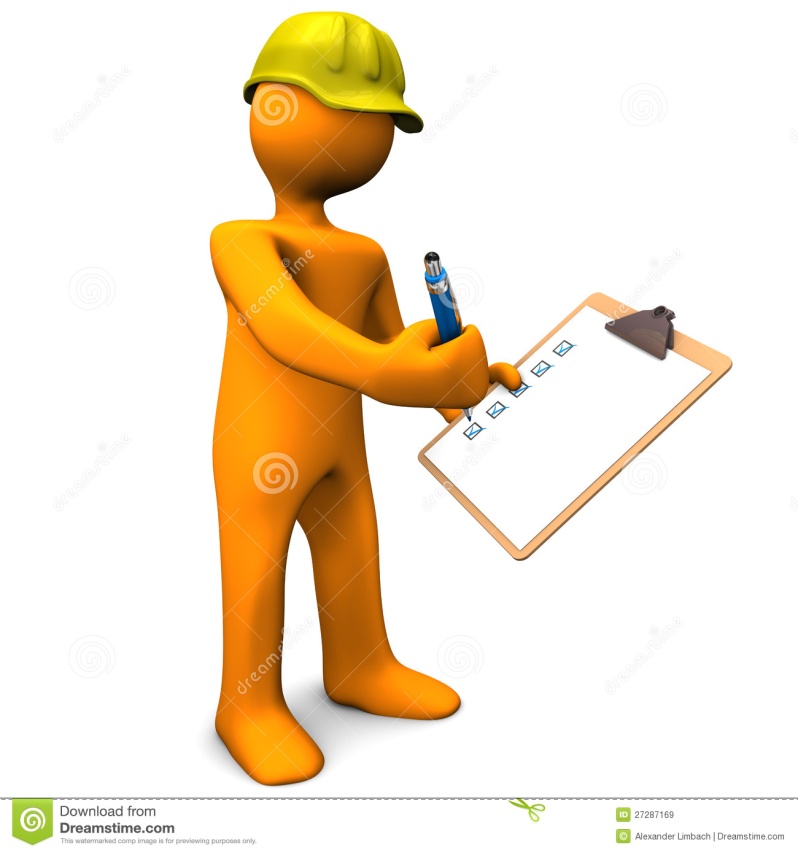 Fuente: R.C. n.° 273-2014-CG
NORMAS DE DESEMPEÑO PROFESIONAL: INDEPENDENCIA
En el ejercicio de sus funciones, el personal del Sistema debe mantener una actitud mental libre de influencias que comprometan el juicio profesional.
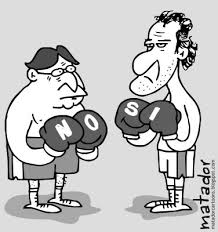 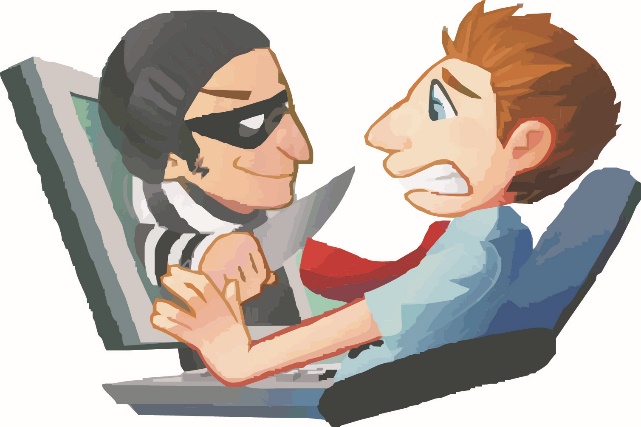 Fuente: R.C. n.° 273-2014-CG
NORMAS DE DESEMPEÑO PROFESIONAL: ENTRENAMIENTO Y COMPETENCIA
El personal del sistema debe poseer entrenamiento profesional especializado y actualizado, así como contar con la competencia necesaria para el apropiado desarrollo del control gubernamental, propendiéndose a la mejora de su calidad profesional.
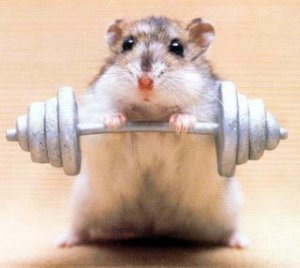 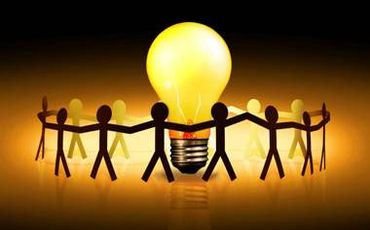 Fuente: R.C. n.° 273-2014-CG
NORMAS DE DESEMPEÑO PROFESIONAL: DILIGENCIA PROFESIONAL
El personal del Sistema debe desenvolverse con la debida diligencia profesional en el desempeño de todas las labores que desarrolle durante la realización de los servicios de control y servicios relacionados.
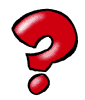 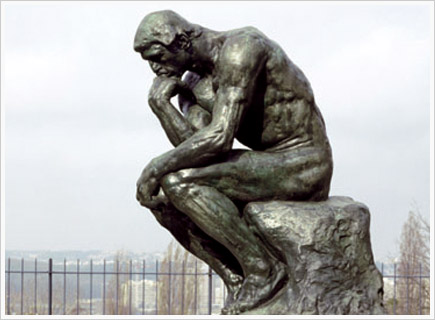 Fuente: R.C. n.° 273-2014-CG
NORMAS DE DESEMPEÑO PROFESIONAL: CONFIDENCIALIDAD
El personal del Sistema está obligado a guardar debida reserva y discreción sobre la documentación y resultados de los servicios de control  o servicios relacionados que sean de su conocimiento en el ejercicio de sus funciones.
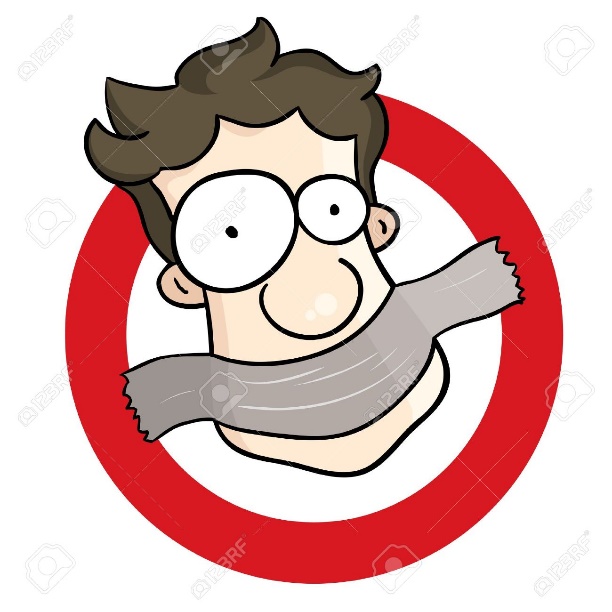 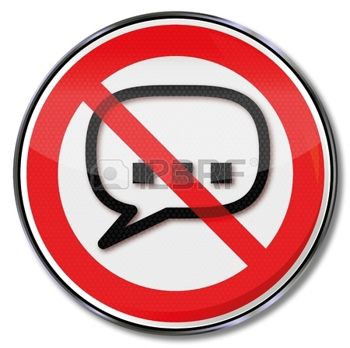 Fuente: R.C. n.° 273-2014-CG
NORMAS DE GESTIÓN DE LA CALIDAD
La contraloría establece y mantiene un sistema de gestión de la calidad, con la finalidad de observar los requisitos y especificaciones establecidos como estándares en la normativa específica, así como cumplir lo requerimientos de los clientes del control gubernamental.
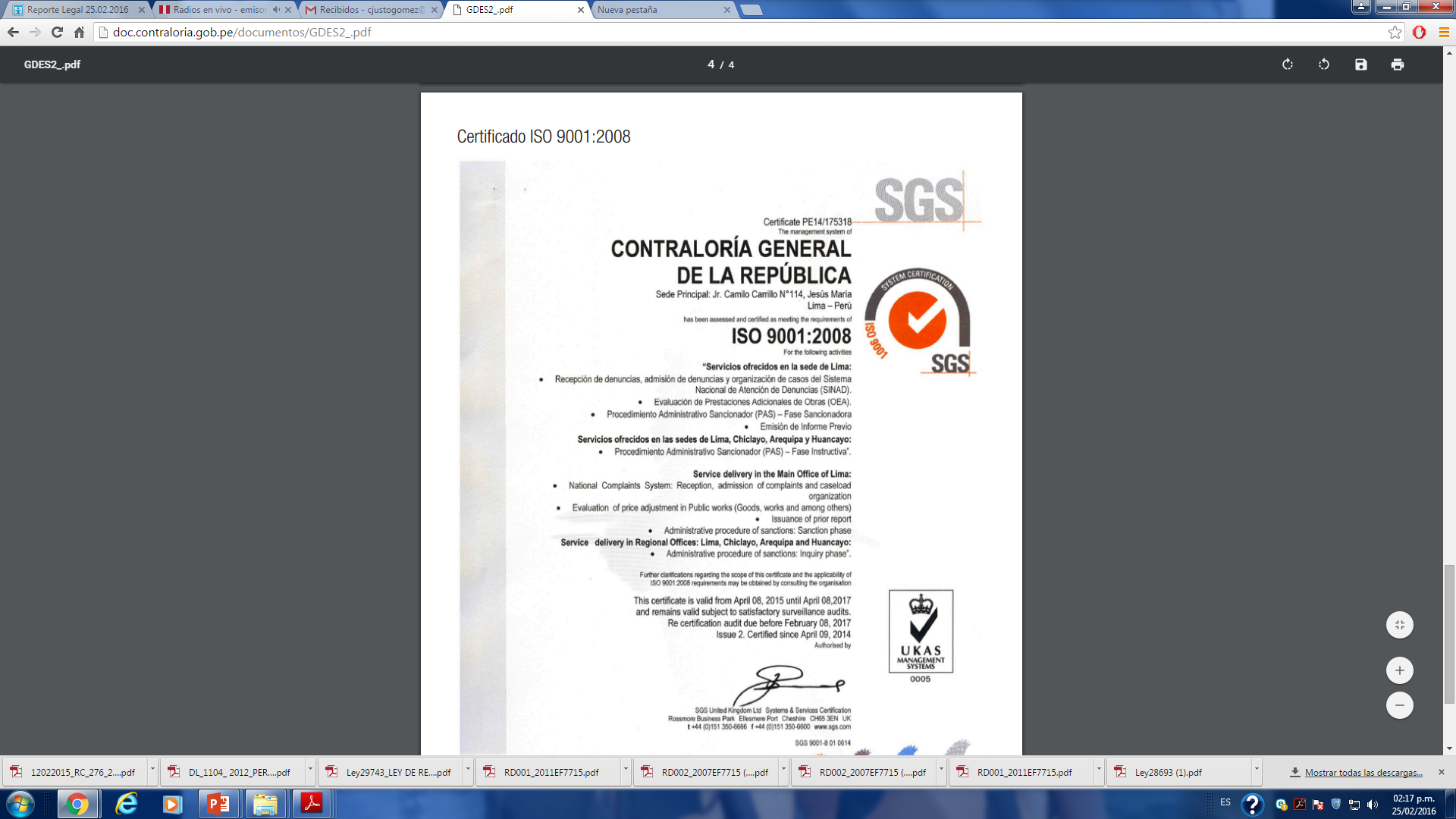 Generar valor a las entidades y la ciudadanía.
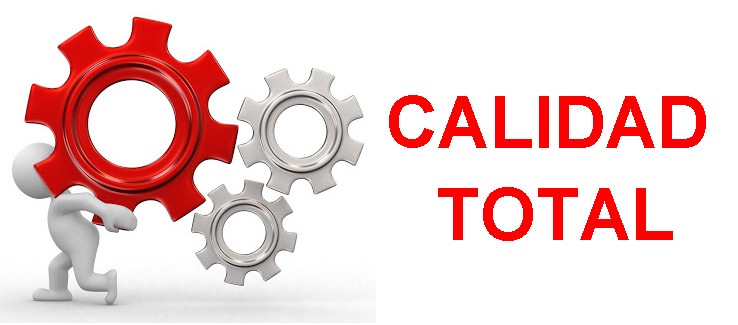 Fuente: R.C. n.° 273-2014-CG
NORMAS COMUNES A LOS SERVICIOS DE CONTROL
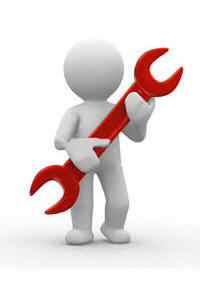 Fuente: R.C. n.° 273-2014-CG
NORMAS COMUNES A LOS SERVICIOS DE CONTROL: PLANEAMIENTO
El planeamiento de los servicios de control tiene como finalidad determinar la demanda priorizada de control para su atención por los órganos del Sistema
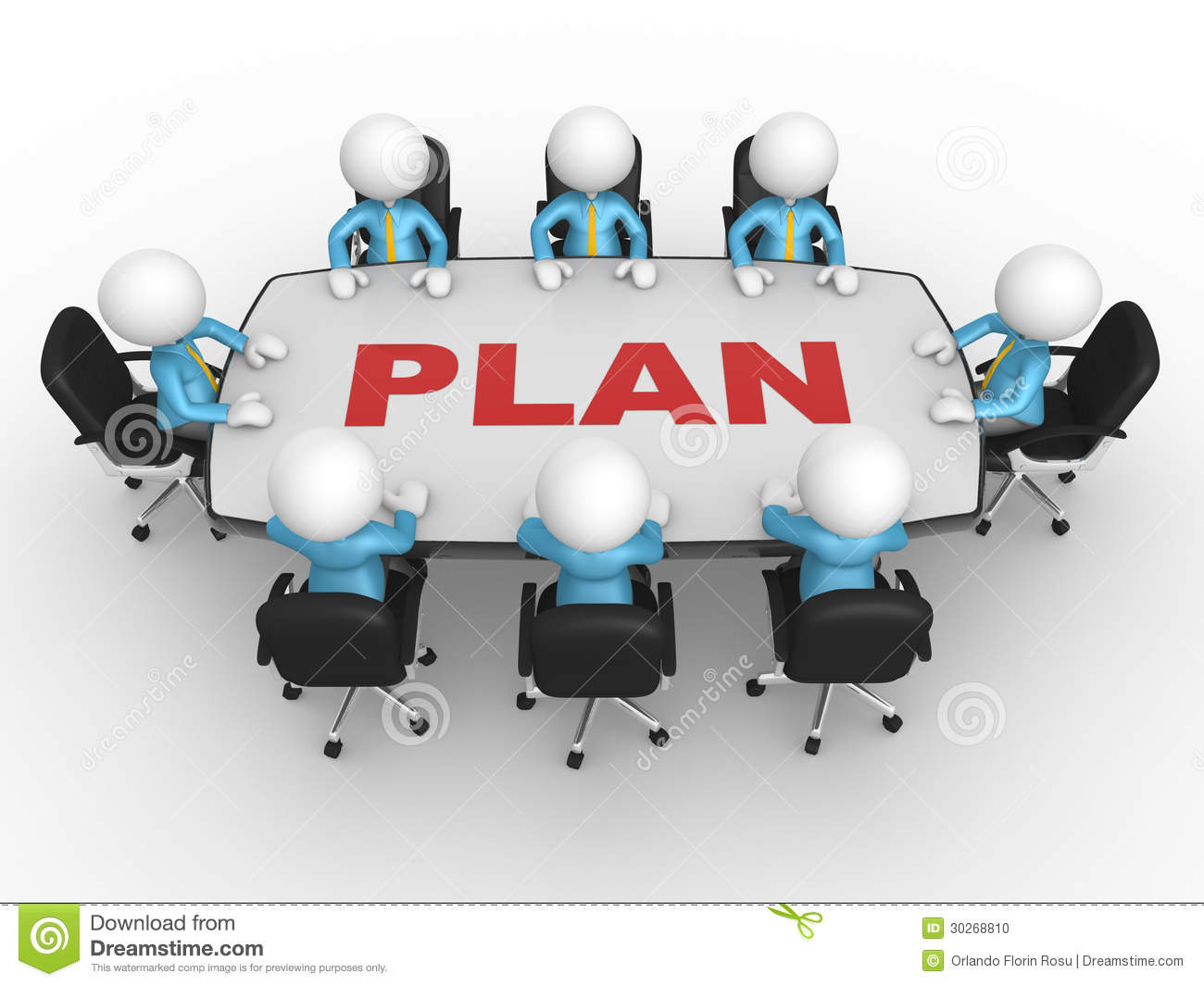 Fuente: R.C. n.° 273-2014-CG
NORMAS COMUNES A LOS SERVICIOS DE CONTROL: GESTIÓN DE LA INFORMACIÓN
La contraloría deberá identificar y requerir la información necesaria para el adecuado desarrollo de los servicios de control, así como diseñar, implementar y mantener sistemas para obtener información de las entidades bajo el ámbito del sistema.
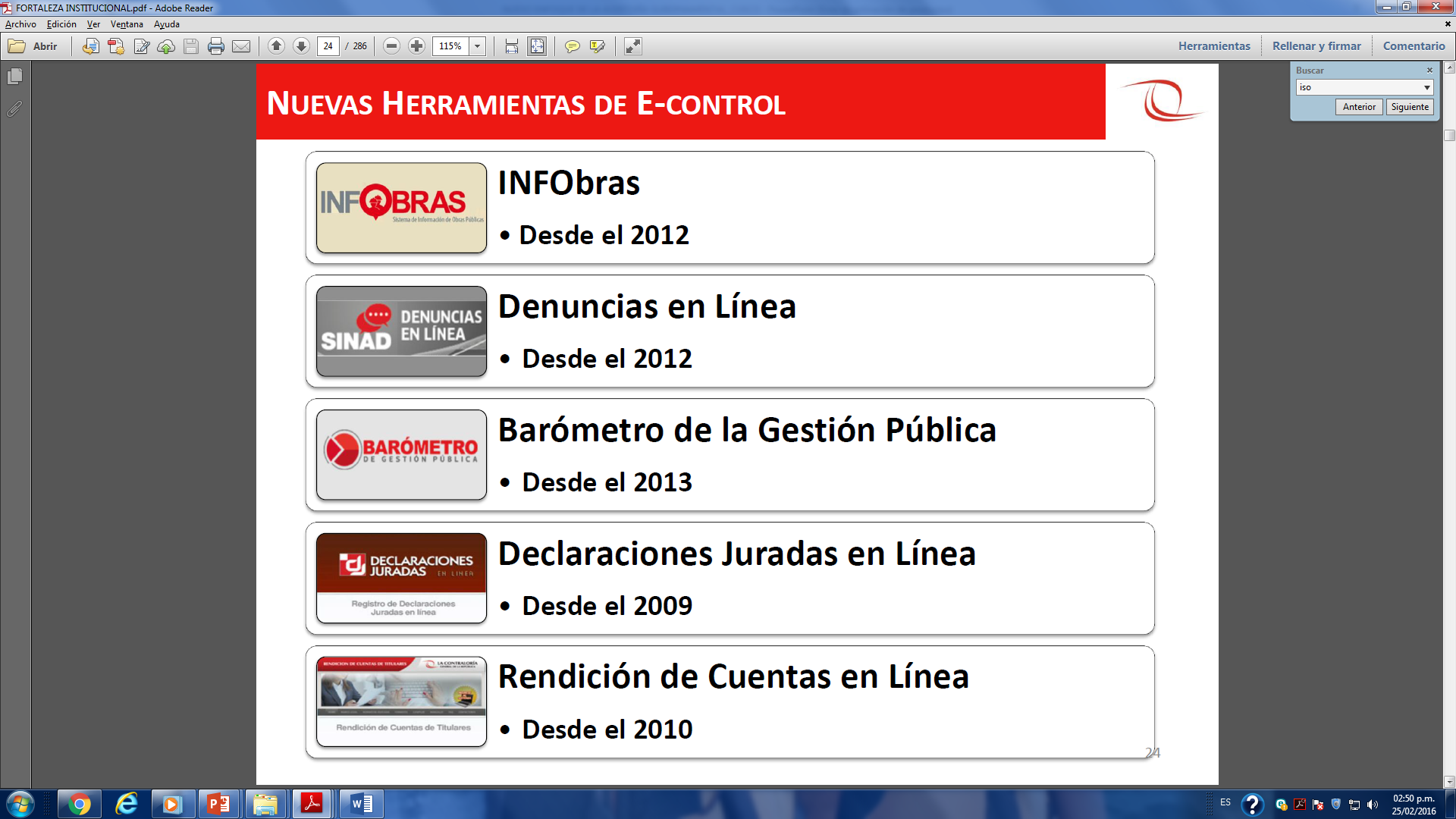 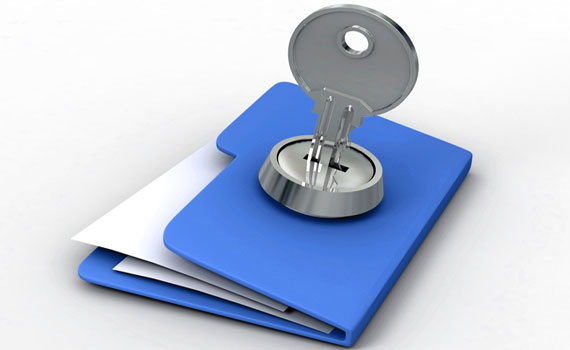 Fuente: R.C. n.° 273-2014-CG
NORMAS COMUNES A LOS SERVICIOS DE CONTROL: PARTICIPACIÓN DE EXPERTOS
Cuando sea necesario obtener informes técnicos especializados de expertos, los órganos del Sistema pueden contar con la participación de personas naturales o jurídicas que posean habilidades, conocimientos y experiencia en un campo particular distinto al de control gubernamental
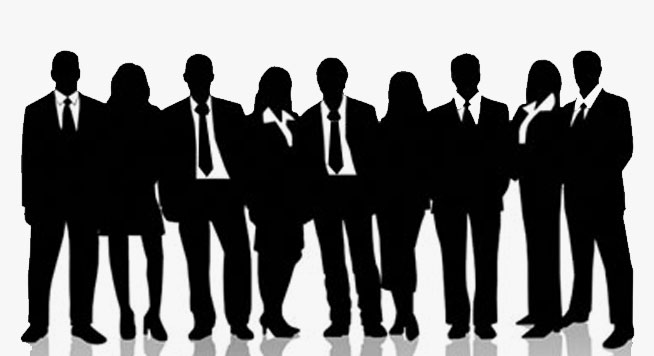 Fuente: R.C. n.° 273-2014-CG
NORMAS COMUNES A LOS SERVICIOS DE CONTROL: SUPERVISIÓN
Los servicios de control deben ser supervisados en forma periódica, sistemática y oportuna, durante todas sus etapas, por los niveles competentes; a fin de orientar y asegurar el cumplimiento de sus objetivos, así como mejorar la calidad de su desarrollo y resultados.
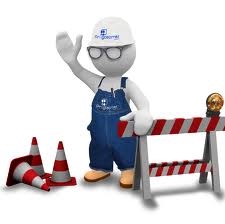 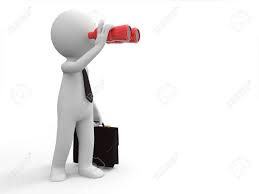 Fuente: R.C. n.° 273-2014-CG
NORMAS COMUNES A LOS SERVICIOS DE CONTROL: RESULTADOS DE LOS SERVICIOS
El resultado de los servicios de control debe emitirse por escrito, se caracterizará necesariamente por su consistencia y utilidad, y se comunicará oportunamente a las entidades e instancias que correspondan.
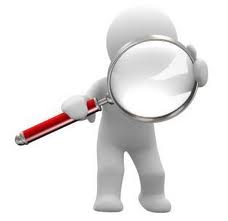 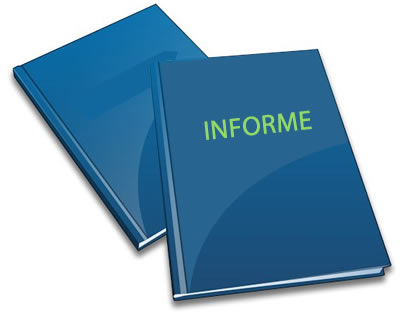 Fuente: R.C. n.° 273-2014-CG
NORMAS COMUNES A LOS SERVICIOS DE CONTROL: SEGUIMIENTO A LA IMPLEMENTACIÓN DE RECOMENDACIONES
La Contraloría y los Órganos de Control Institucional deben realizar el seguimiento de las acciones que las entidades dispongan para la implementación efectiva y oportuna de las recomendaciones formuladas en los resultados de los servicios de control.
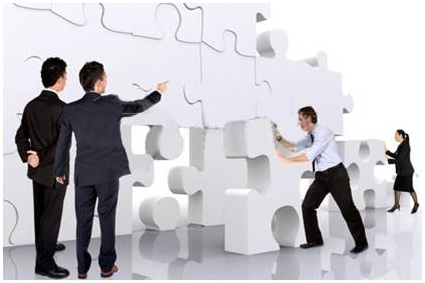 Directiva n.° 006-2016-CG/GPROD  “Implementación y Seguimiento a las recomendaciones de los informes de auditoría y su publicación en el portal de transparencia estándar de la Entidad”, aprobada con Resolución de contraloría n.° 120-2016-CG.
Fuente: R.C. n.° 273-2014-CG
IMPLEMENTACIÓN Y SEGUIMIENTO DE RECOMENDACIONES
Del Titular de la Entidad
Es el responsable de implementar las recomendaciones de los informes de auditoría resultantes de la ejecución de los servicios de control posterior, de mantener un proceso permanente de monitoreo y seguimiento de los avances obtenidos hasta lograr su total implementación.
Del Órgano de Control Institucional
Realiza el seguimiento a las acciones que las entidades adoptan para la implementación efectiva y oportuna de las recomendaciones de los informes de auditoría resultantes de la ejecución de los servicios de control posterior.
De la Contraloría General de la República 
Supervisa y verifica el cumplimiento de las recomendaciones de los informes de auditoría resultantes de la ejecución de los servicios de control posterior a cargo de los órganos del Sistema.
RECOMENDACIONES ORIENTADAS A MEJORAR LA GESTIÓN DE LA ENTIDAD
RECOMENDACIONES PARA EL INICIO DE LAS ACCIONES ADMINISTRATIVAS
RECOMENDACIONES PARA EL INICIO DE LAS ACCIONES LEGALES
NORMAS DE SERVICIOS DE CONTROL PREVIO
Los servicios de control previo son aquellos que efectúa exclusivamente la Contraloría con anterioridad a la ejecución de un acto u operación de una entidad, de acuerdo a lo establecido por la Ley o norma expresa.
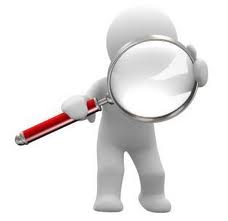 Fuente: R.C. n.° 273-2014-CG
PRESTACIONES ADICIONALES DE OBRAS MAYORES AL QUINCE POR CIENTO (15%)
Las prestaciones adicionales de obras cuyos montos, restándole los presupuestos deductivos vinculados, superen el quince por ciento (15%) del monto del contrato original, luego de ser aprobadas por el Titular de la Entidad, requieren previamente, para su ejecución y pago, la autorización expresa de la Contraloría General de la República. La determinación del referido porcentaje incluye los montos acumulados de los mayores metrados que no provengan de una variación del expediente técnico, en contratos a precios unitarios.

En el caso de adicionales con carácter de emergencia la autorización de la Contraloría General de la República se emite previa al pago.
La Contraloría General de la República cuenta con un plazo máximo de quince (15) días hábiles (Silencio Administrativo Positivo)
EMITIR OPINIÓN PREVIA VINCULANTE SOBRE CONTRATACIONES DE BIENES, SERVICIOS U OBRAS QUE TENGAN EL CARÁCTER DE SECRETO MILITAR O DE ORDEN INTERNO EXONERADOS DE LICITACIÓN PÚBLICA
CONTRATACIONES DIRECTAS

La Entidad puede contratar directamente con un proveedor solo cuando se configure alguno de los supuestos del artículo 27 de la Ley bajo las condiciones que a continuación se indican:

Contrataciones entre entidades.
Situación de emergencia.
Situación de desabastecimiento.
Contratación con carácter de secreto, secreto militar o por razones de orden interno.
Proveedor único.
Servicios personalísimos.
Servicios de publicidad para el Estado.
(…)
CONTRATACIÓN CON CARÁCTER DE SECRETO, SECRETO MILITAR O POR RAZONES DE ORDEN INTERNO
Fuerzas Armadas, Policía Nacional del Perú y organismos del Sistema Nacional de Inteligencia.
Contrataciones reservadas conforme a ley.
Objeto se encuentra incluido en lista (DS Nº 052-2001-PCM)
No se aplica a contratación de bienes, servicios u obras de carácter administrativo u operativo necesarios para su normal funcionamiento.
Previa opinión favorable de  la Contraloría, que debe sustentarse en comprobación de inclusión del objeto de contratación en dicha lista y debe emitirse  dentro de los 7 días hábiles de presentada solicitud.  Directiva Nº 007-2001-CG/B140 .
DS Nº 052-2001-PCM
Artículo 2°.- La exoneración a que se refiere…. se encuentra limitada a las adquisiciones o contrataciones referidas a los siguientes bienes y servicios:

a) Todo tipo de armamento y sistemas de armas terrestres, navales, aéreas, antiaéreas y de defensa aérea, con sus correspondientes repuestos, accesorios y municiones;
b)   Bombas, cohetes, misiles y minas;
c)  Vehículos de combate, apoyo de combate y de comando (multipropósito, porta-tropa) para orden interno, con sus correspondientes accesorios, repuestos, armas y municiones;
d) Unidades navales y aeronaves de combate, y apoyo de combate con sus correspondientes repuestos, accesorios, armas y municiones;
e) Vehículos de seguridad y protección que, por su naturaleza, sean de uso exclusivamente militar o policial;
f)  Sistemas de cómputo componentes de los sistemas de armas, equipo y material de comunicaciones y electrónica que, por su naturaleza, sean de uso exclusivamente militar o policial;
g) Sistemas de radares, sonares y guerra electrónica, plantas propulsoras y componentes de las mismas de uso estrictamente militar o policial
(…)
DS Nº 052-2001-PCM
Artículo 3°.- La exoneración a que se refiere… no será aplicable en las adquisiciones y contrataciones de bienes, servicios o ejecución de obras de carácter administrativo y operativo necesarios para el normal funcionamiento de las unidades de las Fuerzas Armadas y de la Policía Nacional, tales como:
 
Automóviles, camionetas, camiones y cualquier otro vehículo motorizado y sus repuestos en general;
Equipos, maquinarias, herramientas y material de ingeniería;
Medicinas y equipos médicos en general;
Equipos y materiales de impresión;
Prendas de vestir y material textil para la confección de uniformes;
Equipos y materiales de lavandería;
Cocinas y materiales para el equipamiento de comedores;
Equipos de refrigeración y aire acondicionado;
Alimentos para personas;
Equipo y materiales de oficina; y
Cualquier otro bien o servicio cuyo uso no se encuentre restringido a las Fuerzas Armadas y Policía Nacional o que, por su naturaleza, no sean de uso exclusivo de las Fuerzas Armadas y Policía Nacional.
INFORMAR PREVIAMENTE SOBRE LAS OPERACIONES, FIANZAS, AVALES Y OTRAS GARANTÍAS QUE OTORGUE EL ESTADO, QUE EN CUALQUIER FORMA COMPROMETAN SU CRÉDITO O CAPACIDAD FINANCIERA.
Directiva n.° 012-2016-CG/GPROD “Emisión del Informe Previo establecido por el literal L) del artículo 22° de la Ley n.° 27785”, aprobada con Resolución de Contraloría n.° 148-2016-CG

Contraloría General de la República (en adelante, la Contraloría) ejerce control previo de las operaciones, fianzas, avales y otras garantías que otorgue el Estado, que en cualquier forma comprometa su crédito o capacidad financiera conforme al literal l) del artículo 22º de la Ley Nº 27785, Ley Orgánica del Sistema Nacional de Control y de la Contraloría General de la República.
Directiva n.° 012-2016-CG/GPROD
Las operaciones materia del Informe Previo son las siguientes:

a) Operaciones de endeudamiento público y sus modificatorias.
b) Operaciones de administración de deuda.
c) Inversión pública nacional, regional, local y universidades públicas con participación del sector privado, en el marco de la ejecución de proyectos bajo la modalidad de obras por impuestos.
d) Asociaciones Público Privadas cofinanciadas o autofinanciadas (con garantía financiera o no financiera) o ambas.
e) Otras operaciones en las que se comprometa el crédito o la capacidad financiera del Estado.

En los casos señalados en los literales a), b) y e), la Contraloría emite el Informe Previo únicamente si se trata de operaciones que incluyen compromisos financieros por plazos mayores a un (01) año, efectuadas en el país o en el exterior y que cuenten o no con el aval del Gobierno Nacional.
NORMAS DE SERVICIOS DE CONTROL SIMULTÁNEO
Los servicios de control simultáneo son aquellos que se realizan a las actividades de un proceso en curso, correspondiente a la gestión de una entidad sujeta a control gubernamental, con el objeto de alertar a la entidad de hechos que ponen en riesgo el resultado o logro de sus objetivos
Características
Oportuno
Expeditivo
Preventivo
Orientado al ciudadadno
Tipos de control simultáneo
Control concurrente
Orientación de oficio
Visita de control
Operativos de control.
R.C. n.° 432-2016-CG
NORMAS DE SERVICIOS DE CONTROL POSTERIOR
Los servicios de control posterior son aquellos que se realizan con el objeto de efectuar la evaluación de los actos y resultados ejecutados por las entidades en la gestión de los bienes, recursos y operaciones institucionales.
COMISIÓN AUDITORA
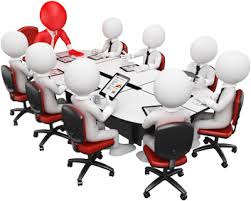 EVALUACIÓN DEL CONTROL INTERNO
NORMAS DE SERVICIOS DE CONTROL POSTERIOR: ETAPA DE PLANIFICACIÓN
Cada auditoría debe ser apropiadamente planificada a fin de que sus objetivos sean alcanzados en plazo oportuno y se permita el adecuado desarrollo de las etapas de su proceso, obteniendo resultados de calidad e impacto.
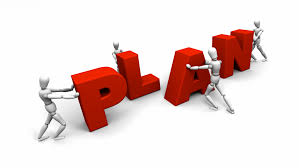 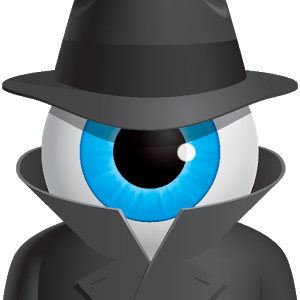 NORMAS DE SERVICIOS DE CONTROL POSTERIOR: ETAPA DE EJECUCIÓN
Comprende el desarrollo de los procedimientos establecidos en el Programa, con la finalidad de obtener evidencias que sustentan las conclusiones del auditor
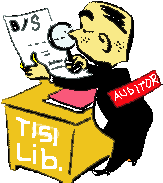 NORMAS DE SERVICIOS DE CONTROL POSTERIOR: ETAPA DE ELABORACIÓN DEL INFORME DE AUDITORÍA
Se debe de preparar un informe de auditoría por escrito para comunicar los resultados de cada acción de control de acuerdo con el tipo de auditoría
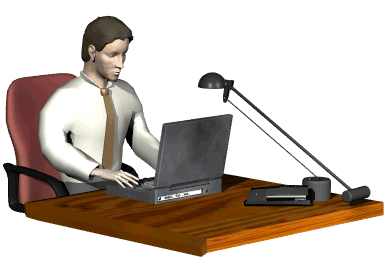 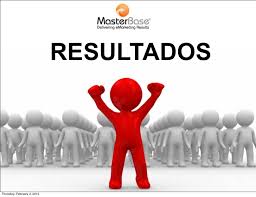 SISTEMA DE CONTROL INTERNO
CONTROL INTERNO
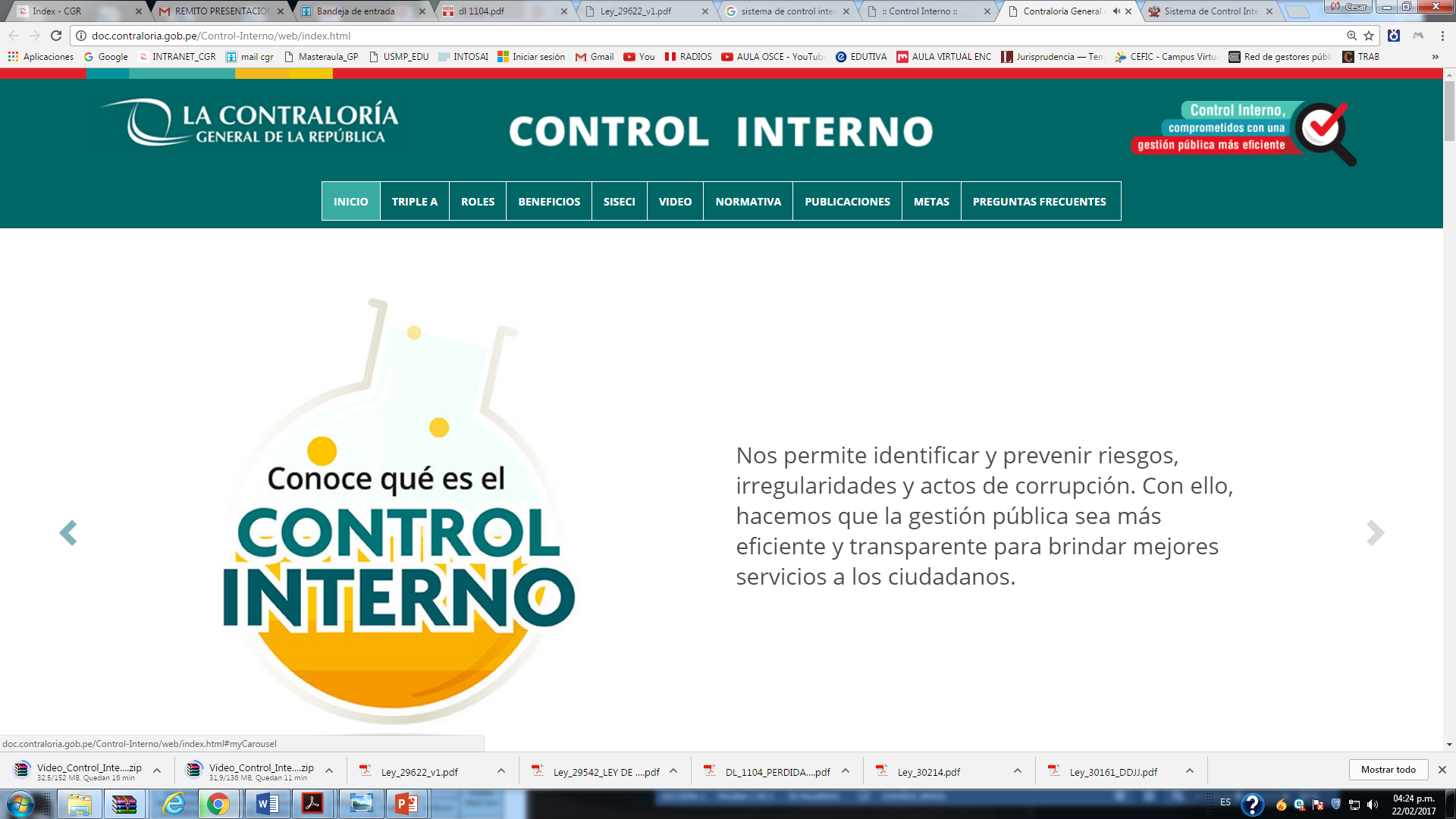 Nos permite identificar y prevenir riesgos, irregularidades y actos de corrupción. Con ello, hacemos que la gestión pública sea más eficiente y transparente para brindar mejores servicios a los ciudadanos
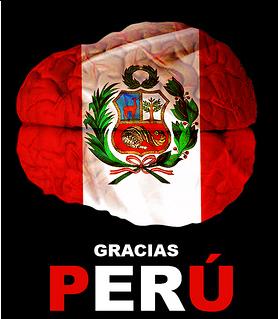 IDENTIFICACIÓN DE RESPONSABILIDADES DE FUNCIONARIOS PÚBLICOS
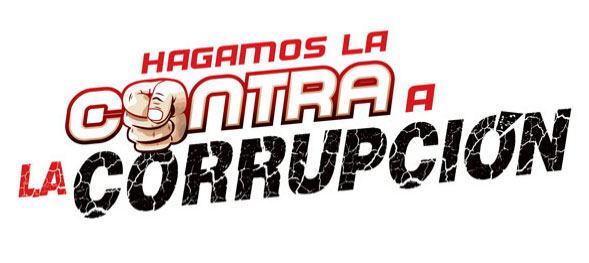 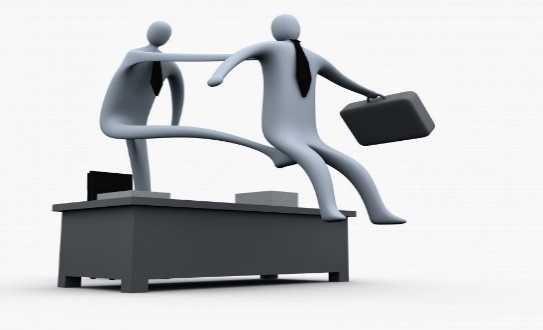 LA FUNCIÓN PÚBLICA
Se entiende por función pública toda actividad temporal o permanente, remunerada u honoraria, realizada por una persona en nombre o al servicio de las entidades de la Administración Pública, en cualquiera de sus niveles jerárquicos.
FUNCIONARIO Y SERVIDOR PÚBLICO
Funcionario público: El que desarrolla funciones de preeminencia política […] que representan al Estado o a un sector de la población, desarrollan políticas del Estado y/o dirigen organismos o entidades públicas.
Empleado de confianza: El que desempeña cargo de confianza técnico o político […]
Servidor Público – Directivo Superior - Ejecutivo: El que desarrolla funciones administrativas […]
Servidor Público – Especialista: El que desarrolla labores de ejecución de servicios públicos […]
Servidor Público – De apoyo: El que desarrolla labores auxiliares[…]
FUNCIONARIO Y SERVIDOR PÚBLICO
Todo funcionario o servidor de las entidades de la Administración Pública, en cualquiera de los niveles jerárquicos sea nombrado, contratado, designado, de confianza o electo que desempeñe actividades o funciones en nombre o al servicio del Estado.
FUNCIONARIO Y SERVIDOR PÚBLICO
Novena disposición final.-
[…]
Funcionario o servidor público.- Todo aquel que independiente del régimen laboral en que se encuentra, mantiene vínculo laboral, contractual o relación de cualquier naturaleza con alguna de las entidades, y que en virtud de ello ejerce funciones en las mismas.
FUNCIONARIO Y SERVIDOR PÚBLICO
1. Los que están comprendidos en la carrera administrativa.
2. Los que desempeñan cargos políticos o de confianza, incluso si emanan de elección popular.
3. Todo aquel que, independientemente del régimen laboral en que se encuentre, mantiene vínculo laboral o contractual de cualquier naturaleza con entidades u organismos del Estado, incluidas las empresas del Estado o sociedades de economía mixta comprendidas en la actividad empresarial del Estado, y que en virtud de ello ejerce funciones en dichas entidades u organismos.
(…)
7. Los demás indicados por la Constitución Política y la ley.”
Fuente: Modificado por la Ley n.° 30124
RESPONSABILIDAD FUNCIONAL
[Speaker Notes: Esta plantilla se puede usar como archivo de inicio para presentar materiales educativos en un entorno virtual.

Secciones
Para agregar secciones, haga clic con el botón secundario del mouse en una diapositiva. Las secciones pueden ayudarle a organizar las diapositivas o a facilitar la colaboración entre varios autores.

Notas
Use la sección Notas para las notas de entrega o para proporcionar detalles adicionales al público. Vea las notas en la vista Presentación durante la presentación. 
Tenga en cuenta el tamaño de la fuente (es importante para la accesibilidad, visibilidad, grabación en vídeo y producción en línea)

Colores coordinados 
Preste especial atención a los gráficos, diagramas y cuadros de texto. 
Tenga en cuenta que los asistentes imprimirán en blanco y negro o escala de grises. Ejecute una prueba de impresión para asegurarse de que los colores son los correctos cuando se imprime en blanco y negro puros y escala de grises.

Gráficos y tablas
En breve: si es posible, use colores y estilos uniformes y que no distraigan.
Etiquete todos los gráficos y tablas.]
RESPONSABILIDAD FUNCIONAL
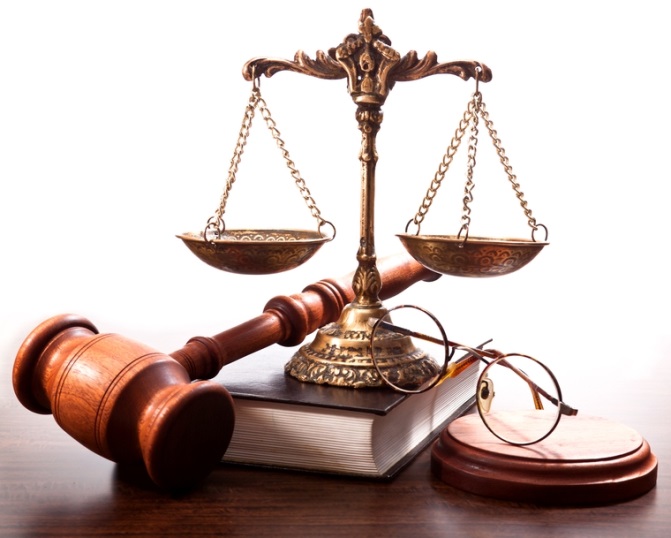 IDENTIFICACIÓN DE RESPONSABILIDADES
La identificación de responsabilidad es una consecuencia posible de la evaluación efectuada en la acción de control, y comprende el análisis razonado de los hechos constitutivos del daño o riesgo expuesto, del deber incumplido y de la relación de causalidad con el auditado.
CARACTERÍSTICAS DE LA RESPONSABILIDAD FUNCIONAL
e): Exigir a los funcionarios y servidores públicos la plena responsabilidad por sus actos en la función que desempeñan, identificando el tipo de responsabilidad incurrida, sea administrativa funcional, civil o penal y recomendando la adopción de las acciones preventivas y correctivas necesarias para su implementación (…)
La Contraloría ejerce potestad para sancionar por cuanto determina la responsabilidad administrativa funcional e impone una sanción derivada de los informes de control emitidos por los órganos del Sistema.
TIPOS DE RESPONSABILIDADES
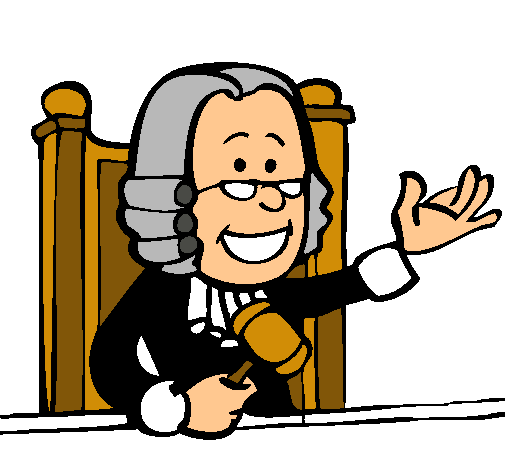 RESPONSABILIDAD PENAL
Es aquella en que incurren los servidores o funcionarios públicos que, en ejercicio de sus funciones, han efectuado un acto u omisión tipificado como delito
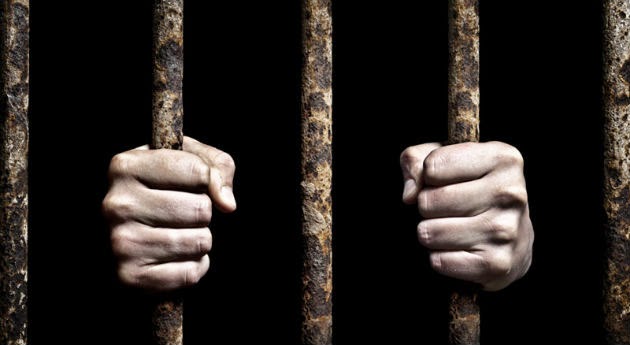 Fuente: Maurach, tomo I, op. Cit., p.376.
RESPONSABILIDAD PENAL
Es aquella en la que incurren los servidores o funcionarios públicos que en ejercicio de sus funciones han efectuado un acto u omisión tipificado como delito.
Son delitos y faltas las acciones u omisiones dolosas o culposas penadas por ley.
DELITOS
EL DOLO
Es el conocimiento y la voluntad de la realización de todos los elementos del tipo objetivo y es el núcleo de los hechos punibles dolosos.
El conocimiento es la conciencia de estar realizando el tipo objetivo.
La volluntad es el querer realizar.
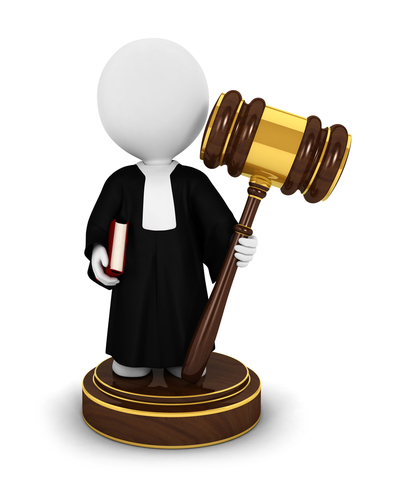 Dolo directo o de primer grado
Dolo de consecuencias necesarias o dolo de segundo grado
Dolo eventual
Ignorancia deliberada
DELITO DE COHECHO
Los delitos de cohecho, también denominados delitos de corrupción de funcionarios, vienen a representar un conjunto de delitos consistentes en la compra-venta de la función pública.282 La característica común de estos es su “bilateralidad” o la naturaleza de “delitos de participación necesaria” ya que, siempre, son dos las partes que intervienen: 
• El funcionario que acepta o solicita el “pago” por la venta de la función pública. 
• El sujeto que compra el “servicio” o recibe el ofrecimiento del funcionario. 
Los principales delitos de cohecho o corrupción de funcionarios son dos: 
• Cohecho pasivo. 
• Cohecho activo.
DELITO DE COHECHO PASIVO PROPIO
Artículo 393° del Código Penal “El funcionario o servidor público que acepte o reciba donativo, promesa o cualquier otra ventaja o beneficio, para realizar u omitir un acto en violación de sus obligaciones o el que las acepta a consecuencia de haber faltado a ellas, será reprimido con pena privativa de libertad no menor de cinco ni mayor de ocho años e inhabilitación conforme a los incisos 1 y 2 del artículo 36 del Código Penal y con ciento ochenta a trescientos sesenta y cinco días-multa. 

El funcionario o servidor público que solicita, directa o indirectamente, donativo, promesa o cualquier otra ventaja o beneficio, para realizar u omitir un acto en violación de sus obligaciones o a consecuencia de haber faltado a ellas, será reprimido con pena privativa de libertad no menor de seis ni mayor de ocho años e inhabilitación conforme a los incisos 1 y 2 del artículo 36 del Código Penal y con trescientos sesenta y cinco a setecientos treinta días-multa. 

El funcionario o servidor público que condiciona su conducta funcional derivada del cargo o empleo a la entrega o promesa de donativo o ventaja, será reprimido con pena privativa de libertad no menor de ocho ni mayor de diez años e inhabilitación conforme a los incisos 1 y 2 del artículo 36 del Código Penal y con trescientos sesenta y cinco a setecientos treinta días-multa”.
DELITO DE COHECHO PASIVO IMPROPIO
El funcionario o servidor público que acepte o reciba donativo, promesa o cualquier otra ventaja o beneficio indebido para realizar un acto propio de su cargo o empleo, sin faltar a su obligación, o como consecuencia del ya realizado, será reprimido con pena privativa de libertad no menor de cuatro ni mayor de seis años e inhabilitación conforme a los incisos 1 y 2 del artículo 36 del Código Penal y con ciento ochenta a trescientos sesenta y cinco días-multa. 

El funcionario o servidor público que solicita, directa o indirectamente, donativo, promesa o cualquier otra ventaja indebida para realizar un acto propio de su cargo o empleo, sin faltar a su obligación, o como consecuencia del ya realizado, será reprimido con pena privativa de libertad no menor de cinco ni mayor de ocho años e inhabilitación conforme a los incisos 1 y 2 del artículo 36 del Código Penal y con trescientos sesenta y cinco a setecientos treinta días-multa.
DELITO DE NEGOCIACIÓN INCOMPATIBLE
Artículo 399° del Código Penal El funcionario o servidor público que indebidamente en forma directa o indirecta o por acto simulado se interesa, en provecho propio o de tercero, por cualquier contrato u operación en que interviene por razón de su cargo, será reprimido con pena privativa de libertad no menor de cuatro ni mayor de seis años e inhabilitación conforme a los incisos 1 y 2 del artículo 36 del Código Penal y con ciento ochenta a trescientos sesenta y cinco días-multa.
QUÓRUM, ACUERDO Y RESPONSABILIDAD DEL COMITÉ DE SELECCIÓN
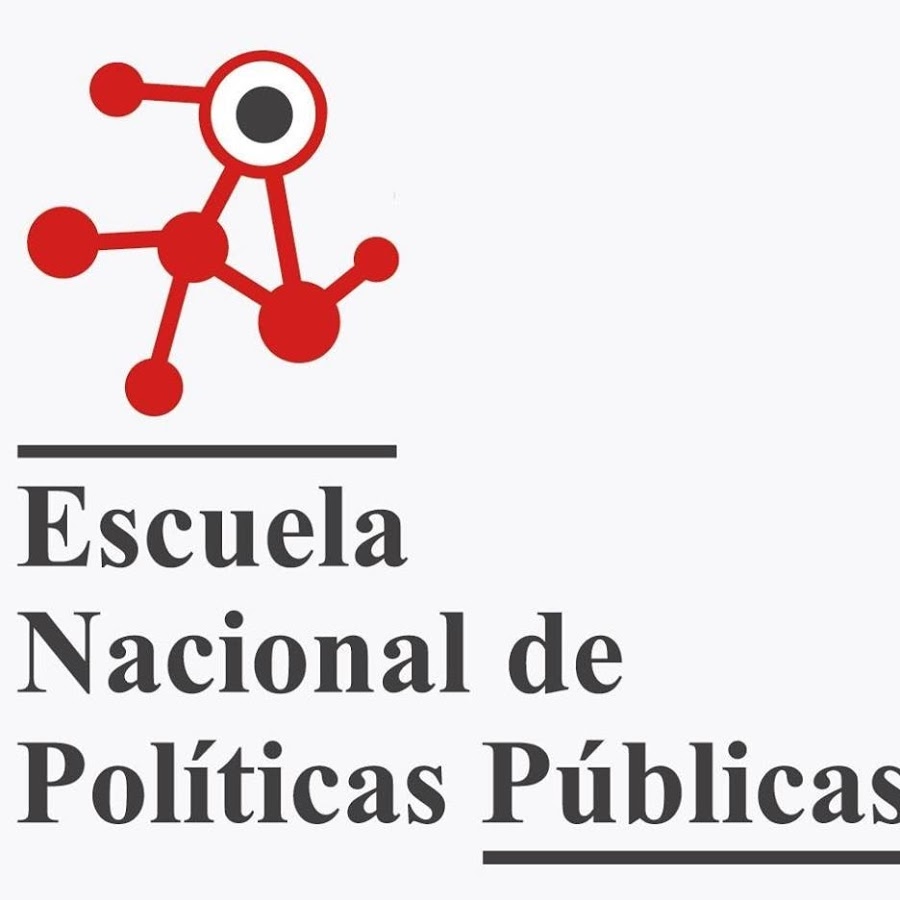 Funcionamiento
Para sesionar se requiere la presencia de todos los miembros, en caso de ausencia del titular lo reemplaza su suplente 
Entidad evalúa ausencia si fue justificada o no para determinar responsabilidad 
Para adoptar acuerdos: Unanimidad o   Mayoría (no cabe abstención).
Acuerdos figuran en actas suscritas con votaciones, que se incorporan al expediente de contratación 
Miembro puede solicitar que se incorpore al expediente, documento utilizado para fundamentar su voto discrepante
Responsabilidad solidaria de todos sus integrantes, salvo voto discrepante
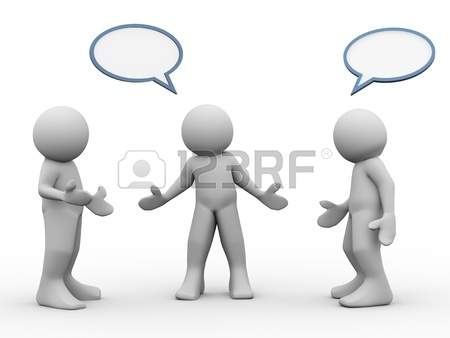 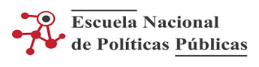 Ref. Art. 46 - RLCE
GARANTÍAS:
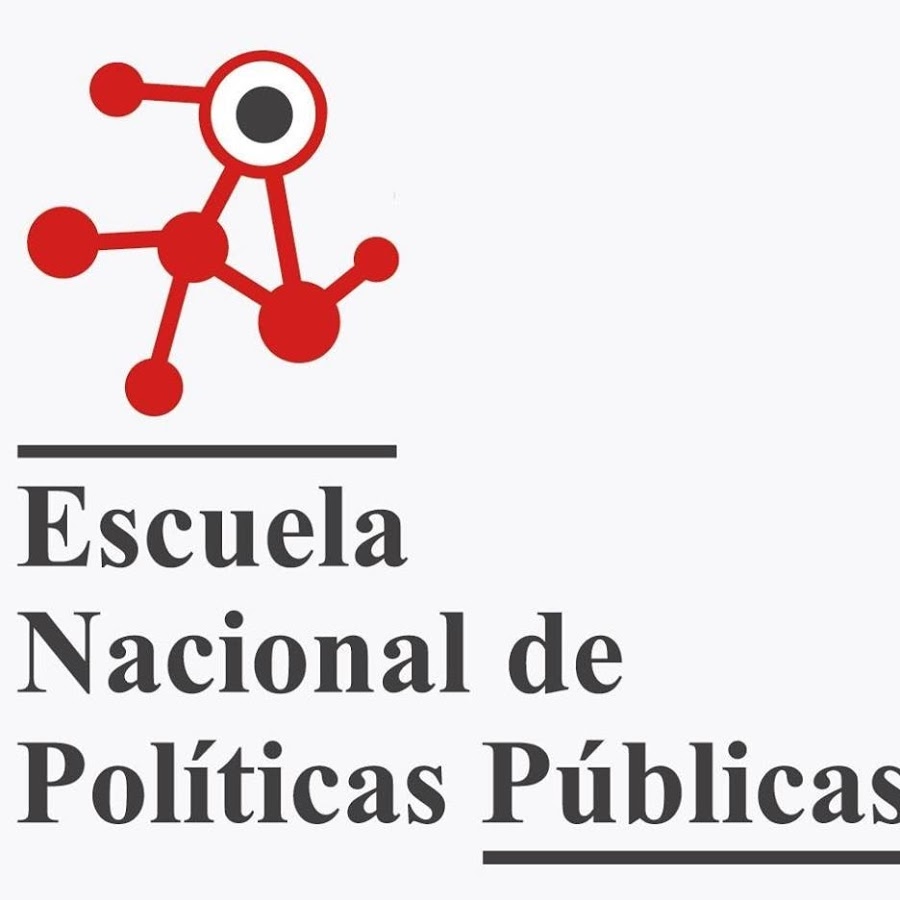 Son mecanismos de respaldo destinado a proteger, resarcir o asegurar el  cumplimiento de las obligaciones asumidas por el contratista como consecuencia  de la suscripción del contrato con el Estado.


Finalidad
Desincentivar y limitar
incumplimientos
Compensar por los daños
causados
Excepcionalmente cobro
de saldos y penalidades
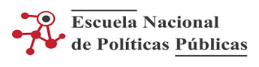 DELITO DE COLUSIÓN DESLEAL
Artículo 384° del Código Penal El funcionario o servidor público que, interviniendo directa o indirectamente, por razón de su cargo, en cualquier etapa de las modalidades de adquisición o contratación pública de bienes, obras o servicios, concesiones o cualquier operación a cargo del Estado concierta con los interesados para defraudar al Estado o entidad u organismo del Estado, según ley, será reprimido con pena privativa de libertad no menor de tres ni mayor de seis años y con ciento ochenta a trescientos sesenta y cinco días-multa.
El funcionario o servidor público que, interviniendo directa o indirectamente, por razón de su cargo, en las contrataciones y adquisiciones de bienes, obras o servicios, concesiones o cualquier operación a cargo del Estado mediante concertación con los interesados, defraudare patrimonialmente al Estado o entidad u organismo del Estado, según ley, será reprimido con pena privativa de libertad no menor de seis ni mayor de quince años y con trescientos sesenta y cinco a setecientos treinta días-multa.
RESPONSABILIDAD CIVIL
Es aquella en la que incurren los servidores y funcionarios públicos, que por su acción u omisión, en el ejercicio de sus funciones, hayan ocasionado un daño económico a su Entidad o al Estado.
Es necesario que el daño económico sea ocasionado incumpliendo el funcionario o servidor público sus funciones, por dolo o culpa, sea ésta inexcusable o leve. 
La obligación de resarcimiento a la Entidad o al Estado es de carácter contractual y solidaria, y la acción correspondiente prescribe a los diez (10) años de ocurridos los hechos que generan el daño económico
RESPONSABILIDAD CIVIL
Indemnización por dolo; culpa leve e inexcusable Queda sujeto a la indemnización de daños y perjuicios quien no ejecuta sus obligaciones por dolo, culpa inexcusable o culpa leve. (…)
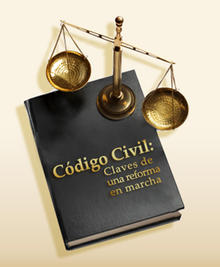 LA CULPA
Es una omisión de la conducta debida, destinada a prever y evitar un daño. Se manifiesta por la imprudencia, negligencia, impericia o inobservancia de reglamentos o deberes.
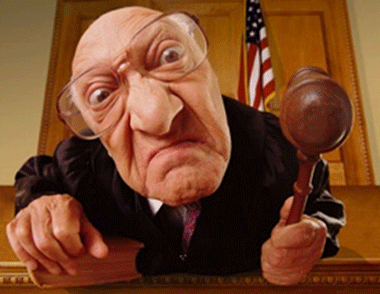 Fuente: C.C . Artículos 1319° y 1320°
LA CULPA
Cuando el sujeto si bien no quiere causar el resultado advierte la posibilidad que esté se produzca, pero confía en que no sea así.
No solo no se quiere el resultado lesivo, sino que ni siquiera se prevé su posibilidad, no se advierte el peligro.
Ampliación del plazo contractual
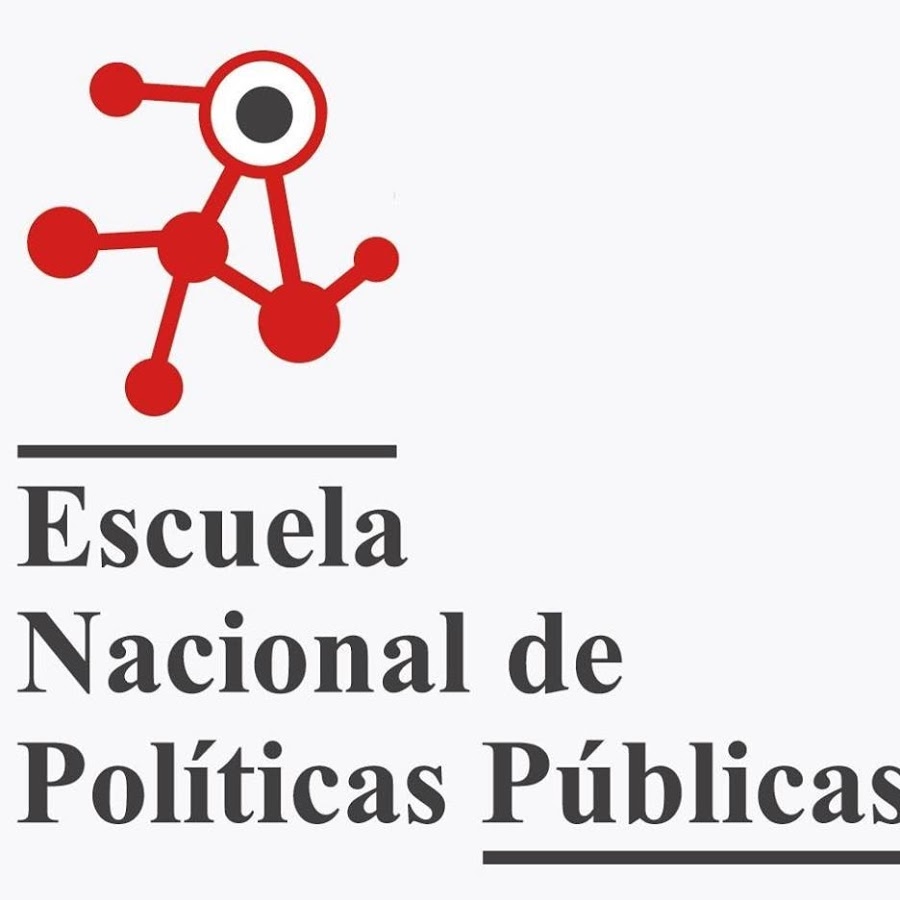 Procede la ampliación del plazo en los siguientes casos: 

Cuando se aprueba el adicional, siempre y cuando afecte el plazo. En este caso, el contratista amplía el plazo de las garantías que hubiere otorgado. 
Por atrasos y/o paralizaciones no imputables al contratista. 

	El contratista solicita la ampliación dentro de los siete (7) días hábiles siguientes a la notificación de la aprobación del adicional o de finalizado el hecho generador del atraso o paralización. 

	La Entidad resuelve dicha solicitud y notifica su decisión al contratista en el plazo de diez (10) días hábiles, computado desde el día siguiente de su presentación. De no existir pronunciamiento expreso, se tiene por aprobada la solicitud del contratista, bajo responsabilidad del Titular de la Entidad.
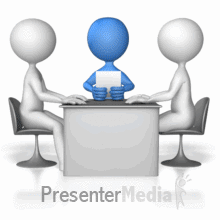 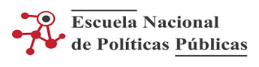 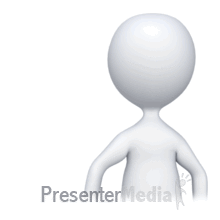 PENALIDADES POR INCUMPLIMIENTO
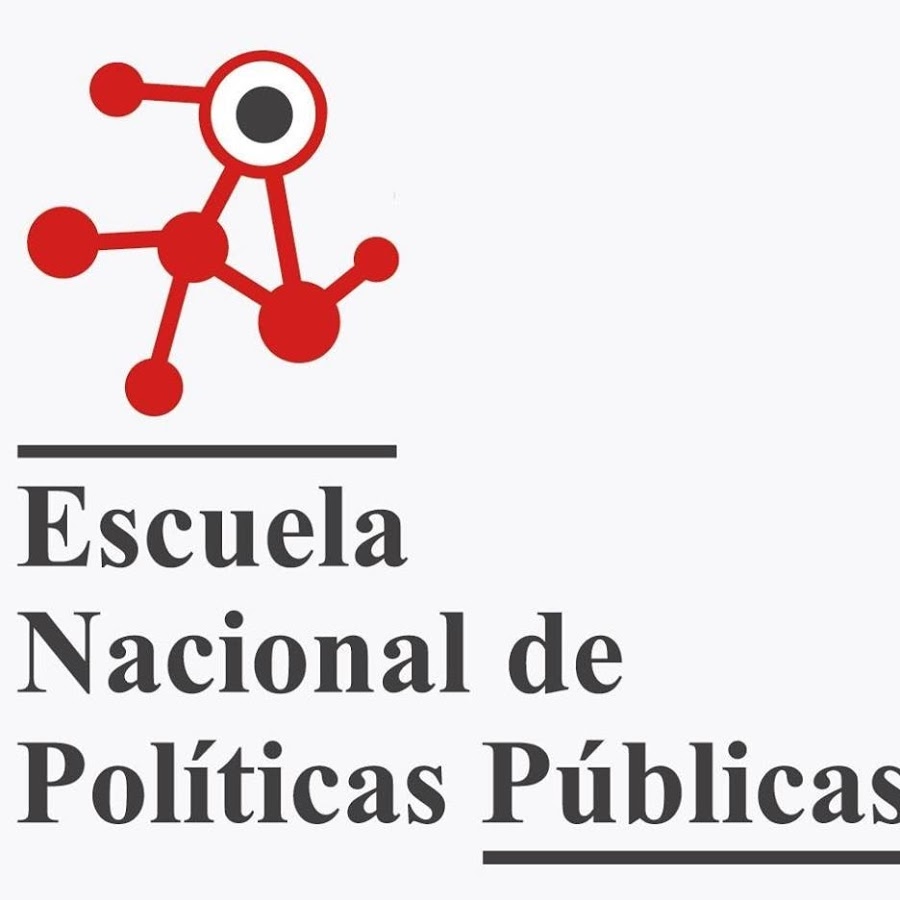 Finalidad
Desincentivar el incumplimiento del contratista.
Resarcir a la Entidad, de alguna manera, por el perjuicio que el incumplimiento en la  ejecución de las prestaciones le haya causado.
El contrato establece las penalidades aplicables al contratista ante el incumplimiento injustificado de sus obligaciones contractuales a partir de la información brindada por el área usuaria, las mismas que son objetivas, razonables y congruentes con el objeto de la convocatoria.
Por mora:
Retraso injustificado
Máximo a cobrar 10%
La penalidad se aplica automáticamente y se calcula de acuerdo a la siguiente fórmula:
Otras penalidades:
Distintas a mora
Objetivas, razonables, congruentes  y proporcionales.
Máximo a cobrar 10%
0.10 x Monto 	 
F x Plazo vigente en días
Penalidad diaria =
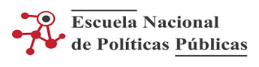 RESPONSABILIDAD ADMINISTRATIVA FUNCIONAL
Es aquella en la que incurren los servidores y funcionarios: por haber contravenido el ordenamiento jurídico administrativo y las normas internas de la entidad a la que pertenecen, se encuentre vigente o extinguido el vínculo laboral o contractual al momento de su identificación durante el desarrollo de la acción de control.
Incurren también en responsabilidad administrativa funcional los servidores y funcionarios públicos que en el ejercicio de sus funciones, desarrollaron una gestión deficiente, para cuya configuración se requiere la existencia, previa a la asunción de la función pública que corresponda o durante el desempeño de misma, de mecanismos objetivos o indicadores de medición de eficiencia.
INDEPENDENCIA DE RESPONSABILIDADES
La independencia de responsabilidades supone la coexistencia o concurrencia de dos o mas responsabilidades, en tanto que cada una de ellas (administrativa funcional, penal o civil) tienen fundamentos y bienes jurídicos que proteger de diferente naturaleza.
“…[es] el régimen jurídico en el cual cada de éstas [responsabilidades] que concurren sobre la conducta de los funcionarios o servidores públicos, mantienen recíproca autonomía técnica, de regulación, de valoración, de calificación, y de resolución, a cargo de las autoridades a las cuales se les ha confiado la potestad sancionadora…”
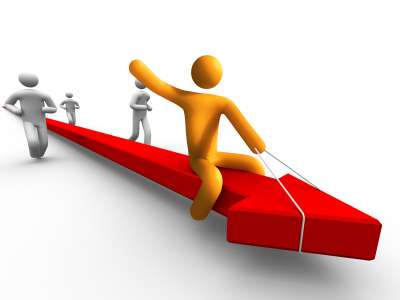 Fuente: MORÓN URBINA, Juan Carlos. Comentarios a la Nueva Ley del Procedimiento Administrativo General. 9ª Edición. Lima: Gaceta Jurídica, 2011. p. 785
INDEPENDENCIA DE RESPONSABILIDADES
Independencia de procesamiento: El inicio, prosecución y culminación del procesamiento de la responsabilidad en sede administrativa y jurisdiccional es independiente.

Independencia de calificación: La calificación de la responsabilidad es potestad exclusiva de las autoridades administrativas (responsabilidad administrativa) y autoridades jurisdiccionales (responsabilidad penal y civil). 

Independencia de sanción: La sanción impuesta para un tipo de responsabilidad, no limita la posibilidad de imponer una sanción diferente por la misma conducta por otro tipo de responsabilidad.
INDEPENDENCIA DE RESPONSABILIDADES
243.1 Las consecuencias civiles, administrativas o penales de la responsabilidad de las autoridades son independientes y se exigen de acuerdo a lo previsto en su respectiva legislación.

243.2 Los  procedimientos para la exigencia de la responsabilidad penal o civil no afectan la potestad de las entidades para instruir y decidir sobre la responsabilidad administrativa, salvo disposición judicial expresa en contrario.
La responsabilidad administrativa funcional es independiente de las responsabilidades penales o civiles que pudieran establecerse por los mismos hechos, en tanto los bienes jurídicos o intereses protegidos son diferentes.

Los procedimientos para la exigencia de la responsabilidad penal o civil no afectan la potestad para procesar administrativamente y sancionar al funcionario o servidor público que hubiera incurrido en responsabilidad administrativa funcional, salvo disposición judicial expresa en contrario.
INDEPENDENCIA DE RESPONSABILIDADES
Acuerdo Plenario N° 1-2007/ESV-22

“…la responsabilidad penal es independiente de la responsabilidad administrativa en que incurrió el funcionario por haber cometido graves irregularidades en el desempeño de sus funciones, la existencia de un proceso penal no enerva la potestad de la Administración para procesar y sancionar administrativamente al servidor o funcionario que ha incurrido en falta disciplinaria porque ambos ordenamientos jurídicos cumplen distintos fines o sirven a la satisfacción de intereses o bienes jurídicos diferentes…”
INDEPENDENCIA DE RESPONSABILIDADES
EXP. N.° 00361-2010-PA/TC

“… no pueden equipararse las sanciones administrativas (pertenecientes al Derecho Administrativo Sancionador) y las sanciones penales (pertenecientes al Derecho Penal), pues ambas obedecen a fundamentos jurídicos distintos. No podría equipararse el juzgamiento realizado a nivel jurisdiccional con el procedimiento sancionador realizado a nivel administrativo, y menos impedirse que la sede jurisdiccional penal se vea imposibilitada de pronunciarse debido a lo resuelto en sede administrativa…”.
INDEPENDENCIA DE RESPONSABILIDADES
EXP. N.° 4177-2007-PA/TC

“… lo que se resuelve en el ámbito administrativo disciplinario es independiente del resultado del proceso en fuero judicial, debido a que se trata de dos procesos de distinta naturaleza y origen […] si lo resuelto en la vía judicial favorece a una persona sometida, a su vez, a un procedimiento administrativo disciplinario, el resultado de éste no se encuentra necesariamente vinculado al primero…”.
POTESTAD SANCIONADORA DE LA ADMINISTRACIÓN PÚBLICA
POTESTAD SANCIONADORA ADMINISTRATIVA
Es manifestación de la función administrativa que comprende el espacio de poder que el ordenamiento jurídico reconoce a la Administración Pública, para imponer sanciones en protección de intereses públicos o bienes jurídicos que tiene encargados, adoptando la figura de deberes jurídicos, unilaterales, exorbitantes y coactivos, que se imponen en ejercicio de una posición de supremacía.
Desborde de la capacidad de los órganos jurisdiccionales, a quienes se confía la represión de un número limitado de conductas, consideradas delitos.
Fundamentos y orígenes
Fortalecimiento de la Administración Pública que le proporcionó el ejercicio de poderes represivos, aumentando la inmediación con los hechos sancionados.
SANCIONES
La sanción es aquel elemento irreductible en el esquema lógico de las normas, que representa la última fase del proceso de producción jurídica, en tanto elemento que permite la existencia y supervivencia del derecho.
Ser elemento de retribución o respuesta a la infracción al orden jurídico (función retributiva)

Ser el cauce que procure la enmienda del infractor, como medida de coerción a futuro (función de prevención especial)

Ser fuente de temor para el resto de personas obligadas, para limitar acciones a futuro (función de prevención general)
Fuente: DROMI, Roberto. Derecho Administrativo. Buenos Aires - Madrid: Ciudad Argentina, 2004. p. 423
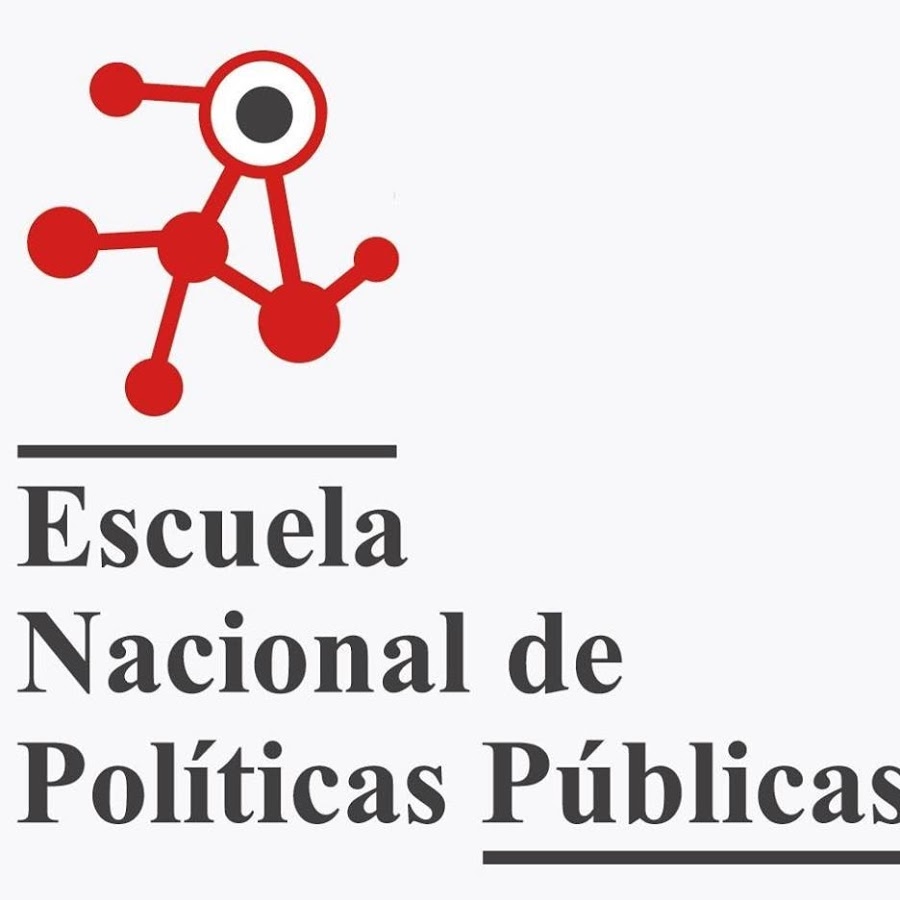 FRACCIONAMIENTO
Contratación de bienes o servicios en general permanentes, que se requieran de manera continua o periódica se realizará por periodos no menores a 1 año
Responsables por incumplimiento de prohibición de fraccionar: Área usuaria, OEC y/u otras dependencias cuya función esté relacionada con correcta planificación de recursos, - deslinde de responsabilidad, cuando corresponda
No se puede fraccionar contratación para: 
Evitar tipo de procedimiento de selección 
Dividir la contratación realizando 2 o mas procedimientos de selección 
Evadir aplicación de Ley y reglamento para realizar contrataciones < = a 8 UIT  
Evadir cumplimiento de tratados o compromisos internacionales que incluyan disposiciones sobre contratación pública
Ref. Art. 40 - RLCE
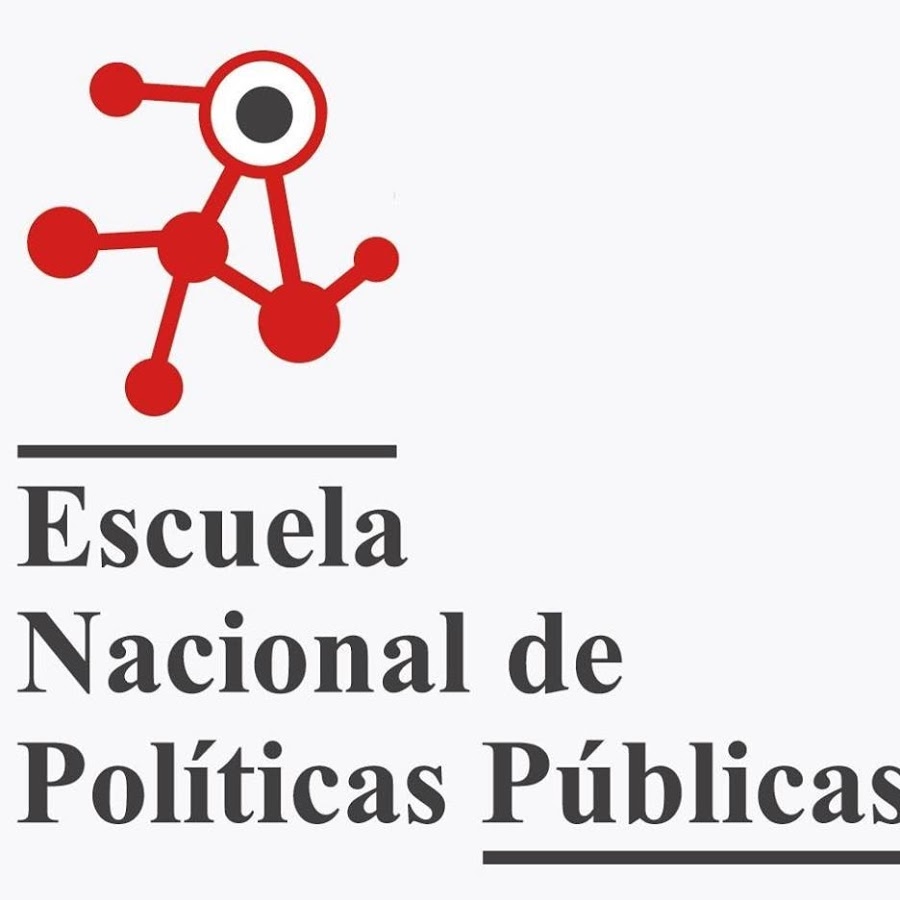 FRACCIONAMIENTO
No se incurre en fraccionamiento cuando se contrata bienes o servicios idénticos durante mismo ejercicio fiscal, debido a que:

No había recursos disponibles suficientes para realizar contratación completa
Surge necesidad imprevisible adicional a la programada
Catálogos Electrónicos de Acuerdo Marco, salvo computadoras y escáneres(Directiva).
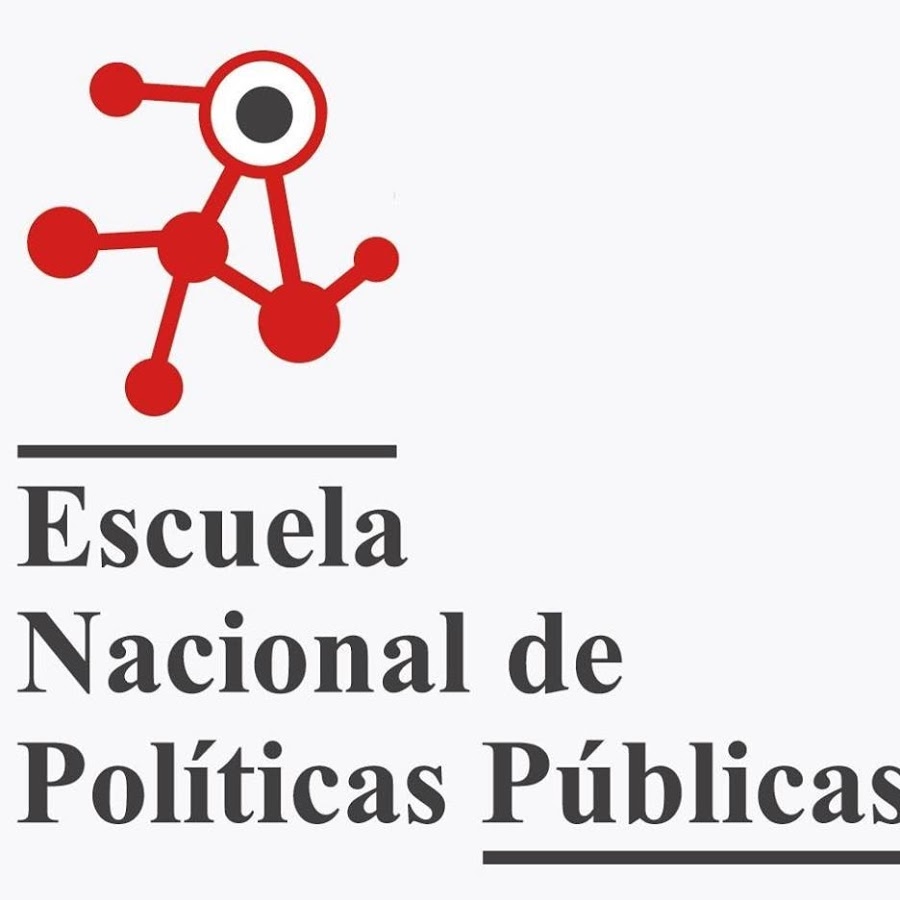 FRACCIONAMIENTO
Opinión Nº 001-2017/DTN
“(…) puede advertirse que el fraccionamiento se configura cuando los bienes contratados de manera independiente poseen características y/o condiciones que resulten idénticas o similares; es decir, representan un mismo objeto contractual.
 Bajo esa óptica, para determinar si se configura un fraccionamiento prohibido, se debe verificar si los bienes que se requiere contratar poseen características y/o condiciones singulares que los hace distintos entre sí o no, pues, en caso se requiera efectuar la contratación de bienes idénticos o similares, bajo las mismas condiciones, corresponderá, realizar un único procedimiento de selección, mientras que de tratarse de bienes que revistan características o condiciones que los hagan singulares, corresponderá, efectuar tantos procedimientos de selección como bienes requieran contratarse.
 
Precisando lo anterior, resulta necesario indicar que se consideran bienes “idénticos” a aquellos que comparten las mismas características, es decir, son iguales en todos sus aspectos; y, por tanto, sujetos de ser contratados bajo las mismas condiciones.
 
Por su parte, se entenderá como bienes “similares” a aquellos que guarden semejanza o parecido, es decir, que compartan ciertas características esenciales, referidas a su naturaleza, uso, función, entre otras; siendo susceptibles de contratarse en forma conjunta (…)”